HITACHI CONFIDENTIAL
HDI Failover Scripts v3.0
October 2018
HDI Engineering
IT Platform Products Management Division
Hitachi, Ltd
Contents
What’s new in v3.0
Overview
Specification (Configuration)
Specification (Operation)
Usage
Troubleshooting
1
1. What’s new in v3.0 1-1. New features 1-2. Improvements
1-1. New features (1)
File system level failover
You can select a file system to be failed over
Node level failover
You can select a node to be failed over
In addition to “Site” level failover in v2.x
“Dry-run” rehearsal failover
A new rehearsal mode for more light-weight testing
Execute failover without touching any resources
Estimate how long it will take to finish failover
1-1. New features (2)
Storage configuration policy
Capability to specify storage configuration which will be used on secondary nodes for each file system
HCP failover integration
HCP failover is integrated with the scripts
HCP failover can be executed in the process of HDI failover including ‘swapping’ of primary HCP and replica HCP setting on HDI
1-2. Improvements (1)
Ease of use
Simplified setup procedure with dialog
i.e. No more directly editing a configuration file
Simplified failover configuration
Simplified log collection operation
The logs of the scripts are included in HDI logs (All log)
1-2. Improvements (2)
Functionality
Resource conflicts or shortage is periodically checked and alerted
File system configuration change is detected in periodic file system synchronization on secondary nodes
File system is re-created if there is any configuration change on the primary node
Failover result (time which took in each phase of failover) is displayed when failover finished
All files are stored in a single dedicated directory
As opposed to v2.x which puts all files/scripts on /home/nasroot
1-2. Improvements (3)
Flexibility
Many operations can be executed from any node
Pair configuration change, failover, failback, etc
File systems to be deleted can be specified when deleting file systems (delete_all_fs)
It is allowed that a file system exists on a secondary node before failover
1-2. Improvements (4)
Stability
Improved exclusive control
Work with in-cluster failover situation
Retry connection on SSH and MAPI when failed
Check resource group status before execution of any resource operation
1-2. Improvements (5)
Security
A new SSH key pair is generated per configuration
Not need to turn off Secure Shell
2. Overview 2-1. What is Failover Scripts? 2-2. Configuration example 2-3. How it works 2-4. Supported HDI versions 2-5. External specification
2-1. What is Failover Scripts?
This is a solution script that implements failover between different HDIs.
Main use case is Disaster recovery of HDI across sites
Also can be used for file system migration to another HDI
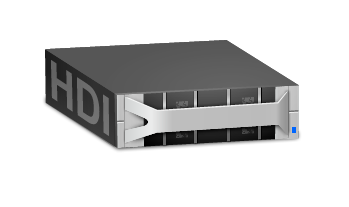 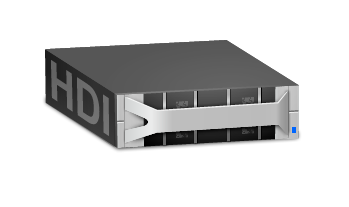 Regular Failover
(node to node in cluster)
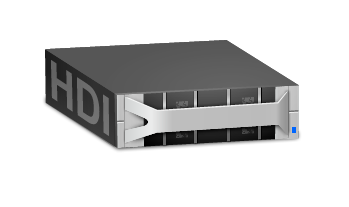 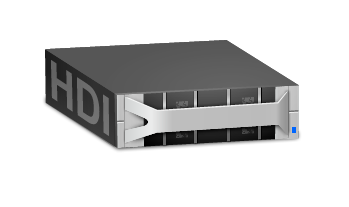 failover
Cluster
node 0
node 1
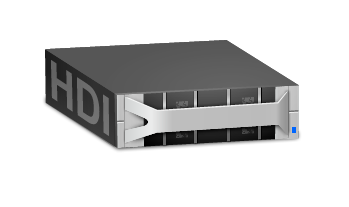 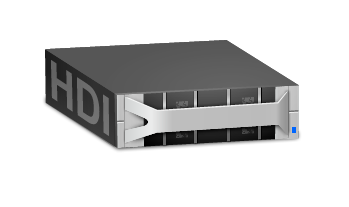 Failover by Failover Scripts
(system to system)
failover
cluster 0
cluster 1
2-2. Configuration Example 1
Primary Site (active)
HDI and HCP are on both sites (Primary and Secondary)
HCPs are connected by HCP replication
HDIs exchange their configuration through the HCPs
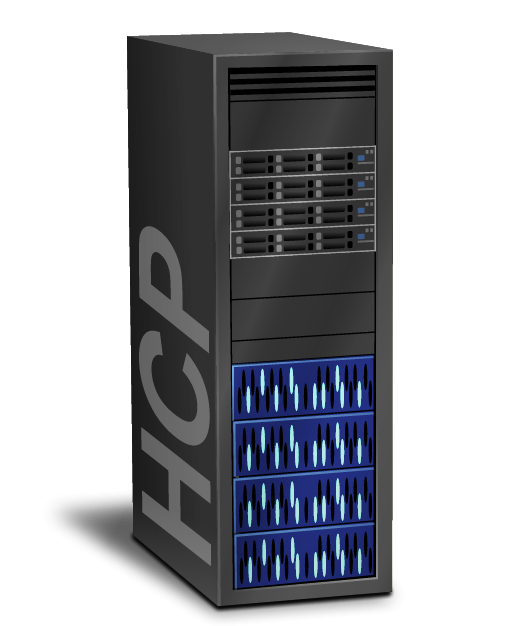 Reference & store
 data
HDI Cluster
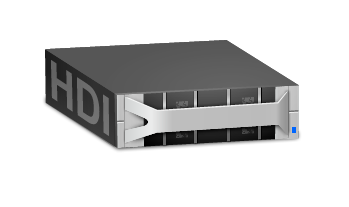 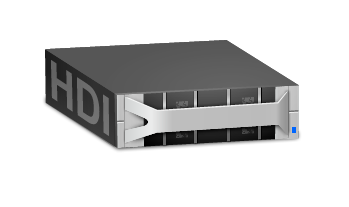 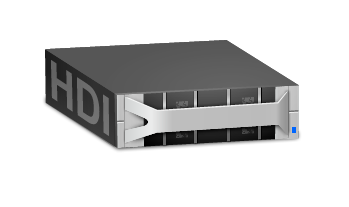 Primary HCP
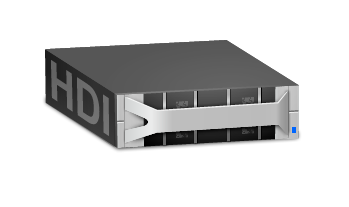 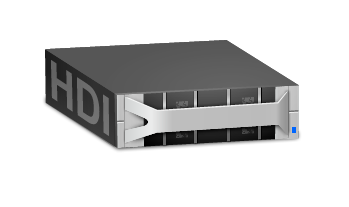 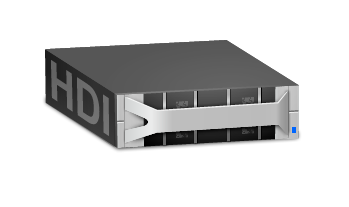 HDI Cluster
HCP 
Replication
failover
failover
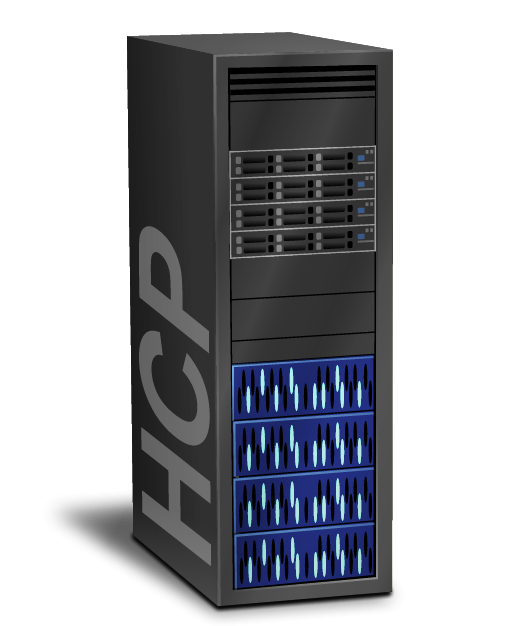 HDI Cluster
Replica HCP
Reference & store
 data
once failover happend
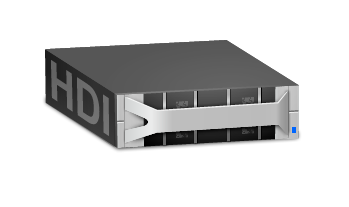 HDI Single/VM
Secondary Site (standby)
2-2. Configuration Example 2
HDIs are on Primary site and Secondary site
HCP on Central site
Primary Site (active)
Central Site
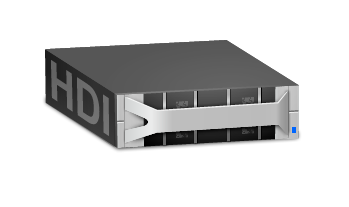 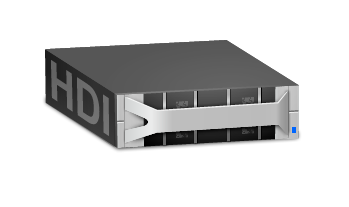 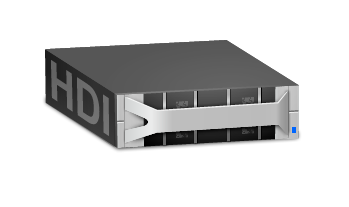 Reference & store
 data
HDI Cluster
HCP
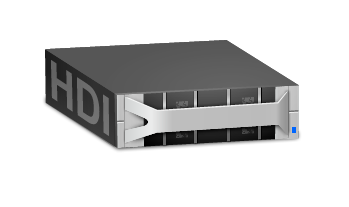 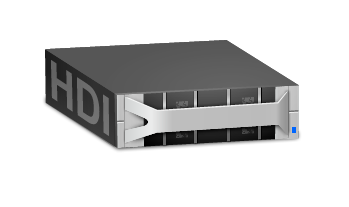 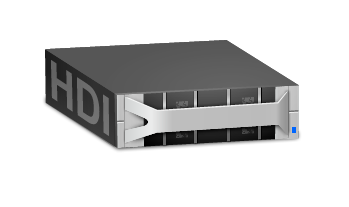 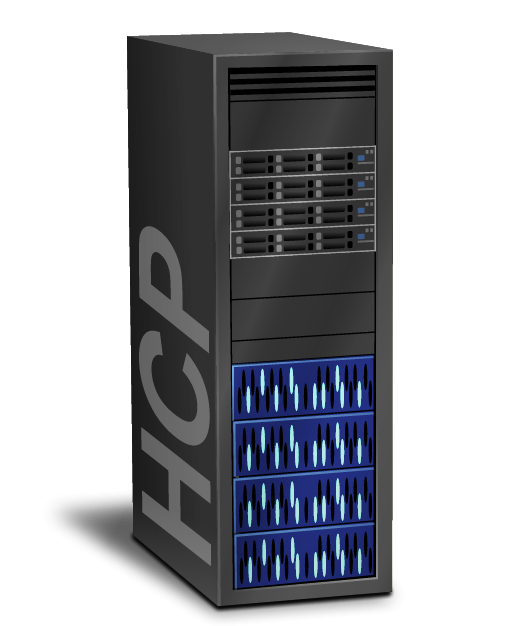 HDI Cluster
failover
failover
HDI Cluster
Reference & store
 data
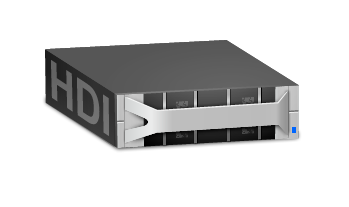 HDI Single/VM
Secondary Site (standby)
2-3. How it works 1 (Preparation)
Primary Site (active)
Install and setup the scripts on HDIs
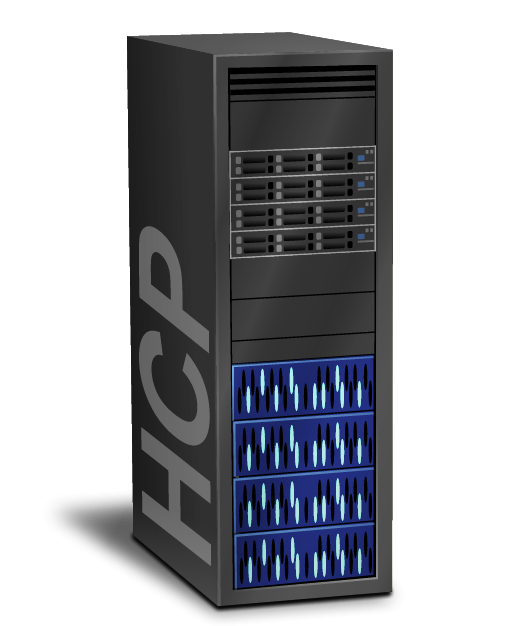 Install and setup scripts
NS for data
fs1
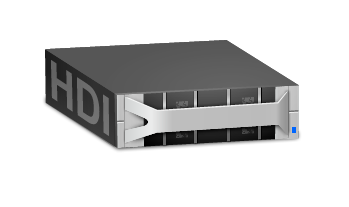 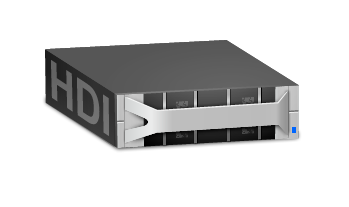 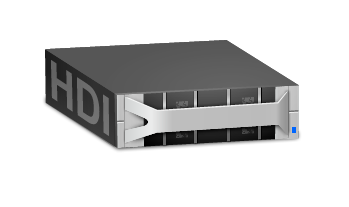 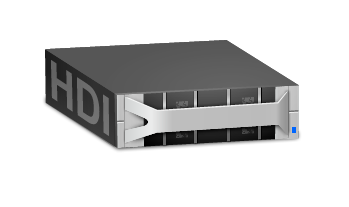 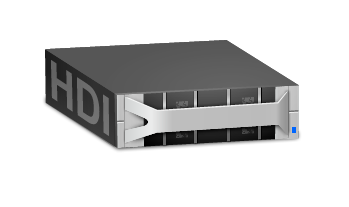 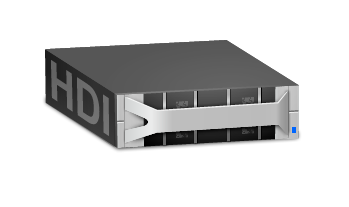 NS for conf
(system-backup-data)
fs2
HCP 
Replication
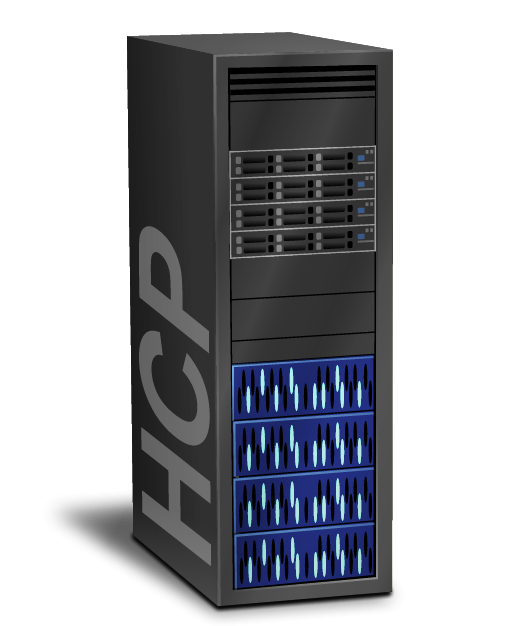 NS for data
Install and setup scripts
NS for conf
(system-backup-data)
Secondary Site (standby)
2-3. How it works 2 (Normal Operation)
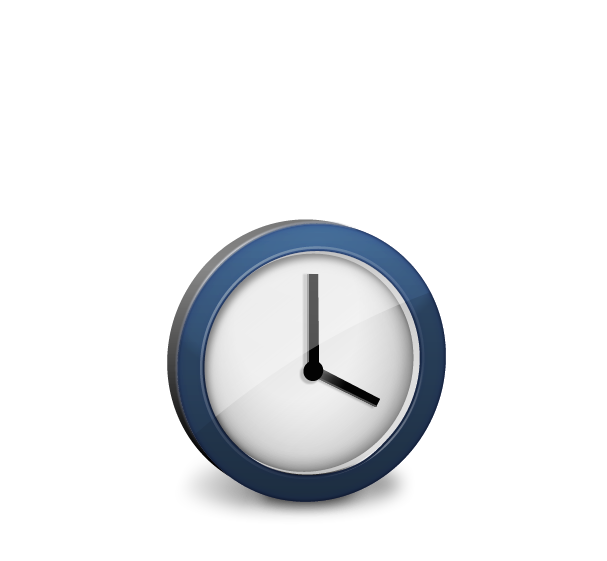 Backup configuration to HCP
Primary Site (active)
Periodically backup configuration on Primary site, and upload it to HCP (system-backup-data namespace)
Periodically synchronize the file system configuration on Secondary site
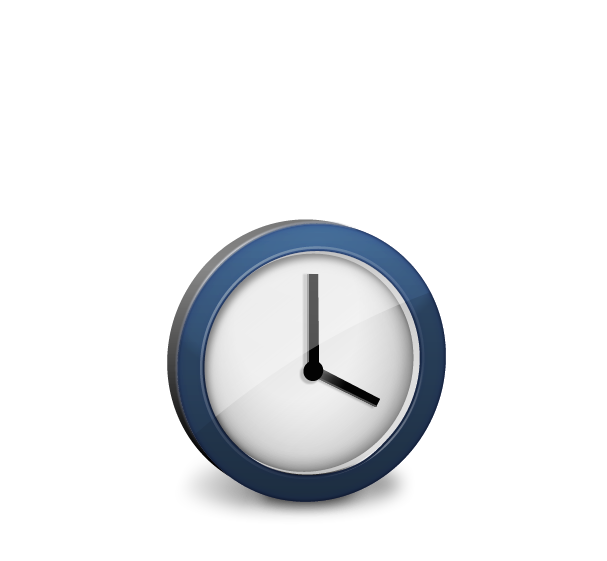 Migrate user data to HCP
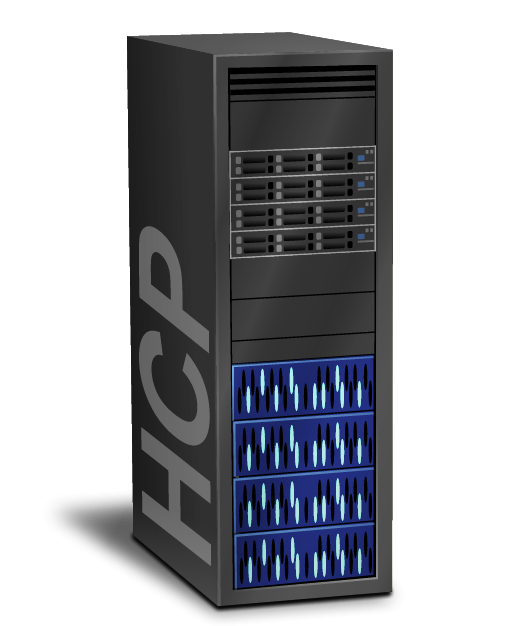 data
data
fs1
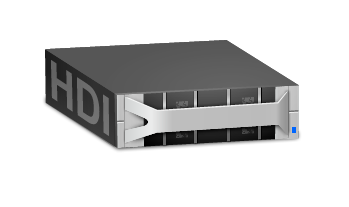 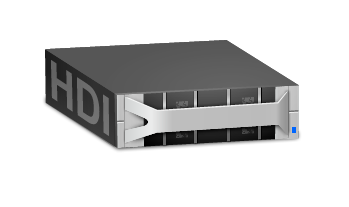 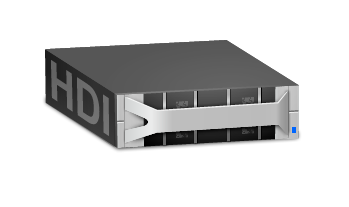 data
conf
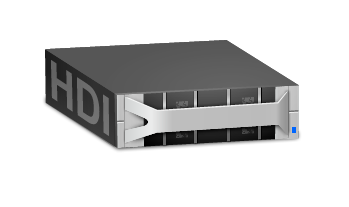 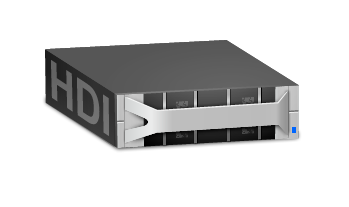 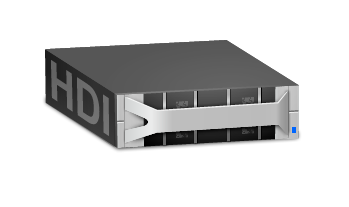 fs2
HCP 
Replication
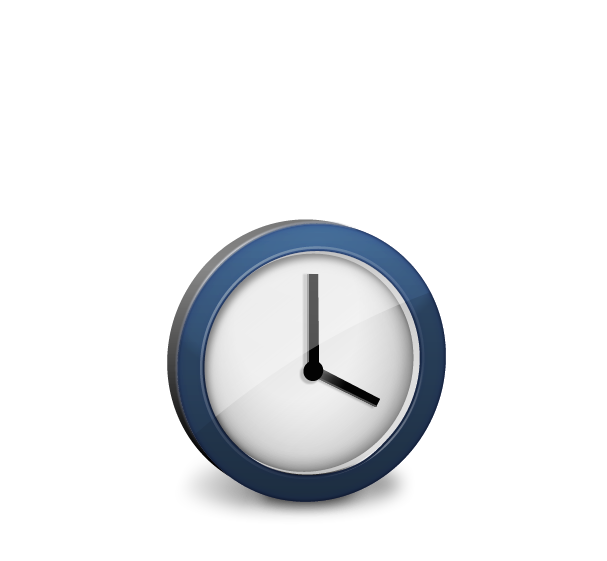 Download configuration from HCP
and create/delete file systems
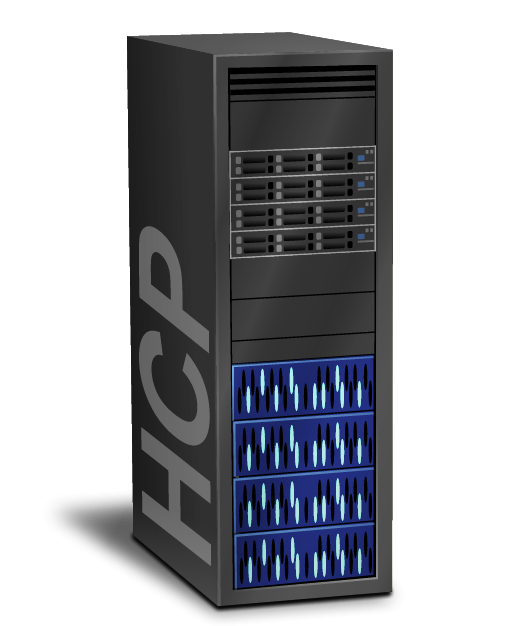 data
fs1
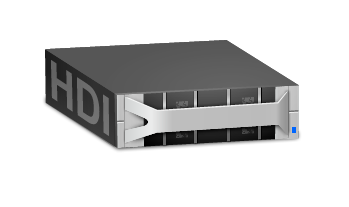 conf
fs2
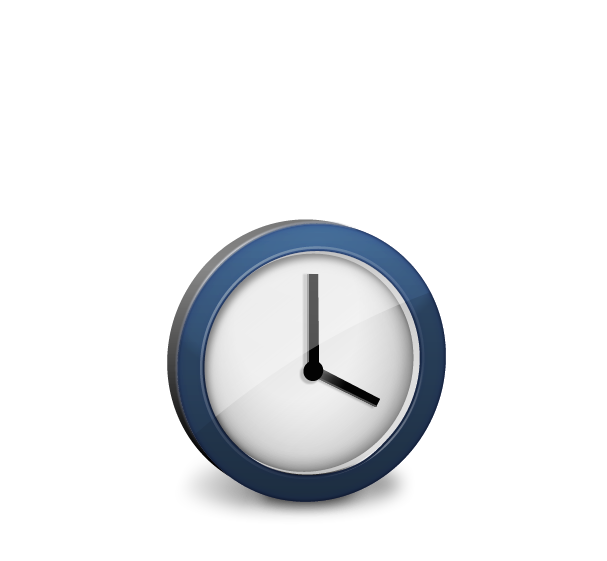 --- Executed periodically
Secondary Site (standby)
2-3. How it works 3 (Failover)
Primary Site (active)
System admin (nasroot) executes “failover.sh“ script on secondary site
“failover.sh” restores user data, shares and migration tasks on secondary site
Disaster
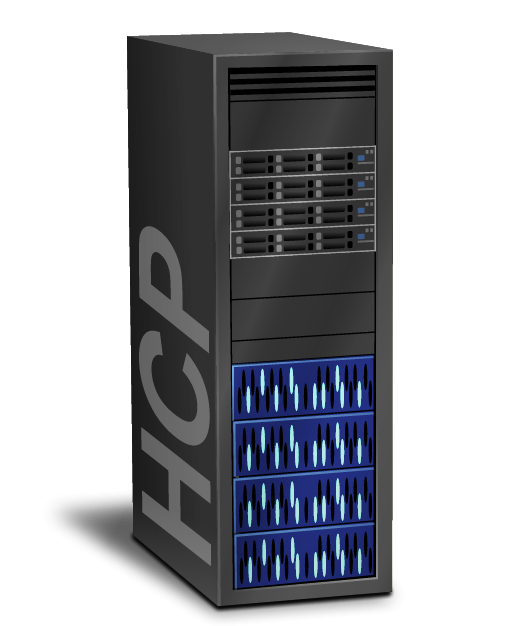 data
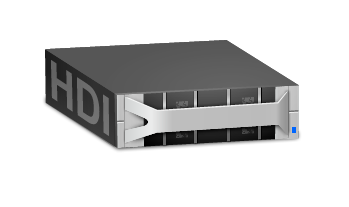 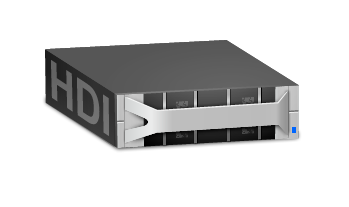 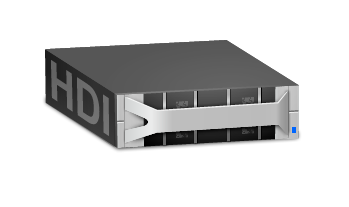 conf
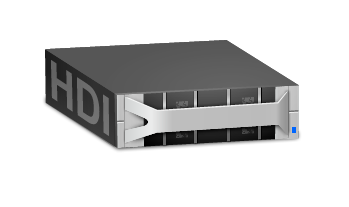 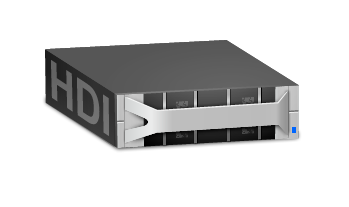 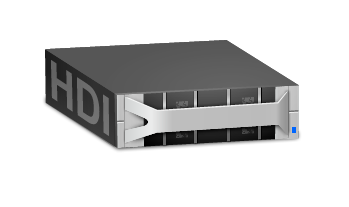 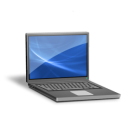 HCP 
Replication
(Failed over)
Execute a script “failover.sh”
By “failover.sh”, 
Failover HCP to replica (if instructed to do so)
Swap primary / replica HCP setting on each HDI (if instructed)
Restore user data from HCP (arcrestore)
Restore share settings
Restore migration tasks
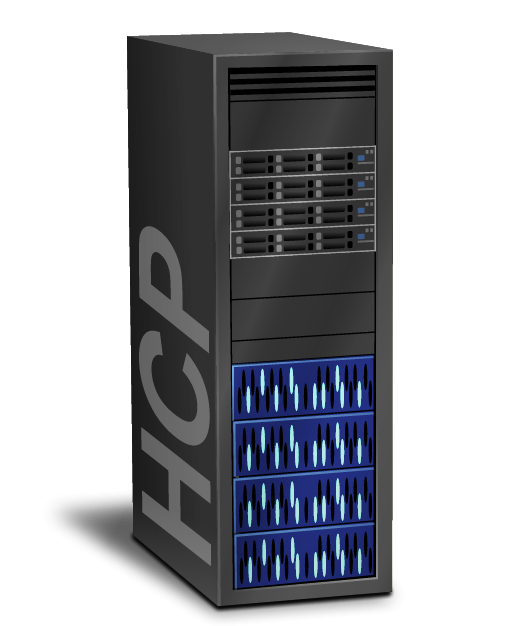 data
fs1
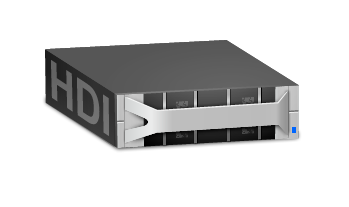 conf
fs2
Secondary Site (standby)
2-3. How it works 4 (Failback)
Primary site (active)
Execute backup configuration on Secondary site
Execute migration on Secondary site to push the latest data to HCP
Execute “failback.sh” on either Primary or Secondary site
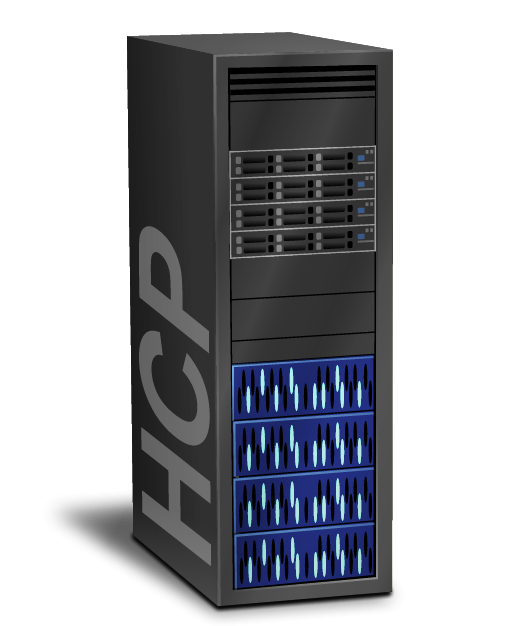 data
fs1
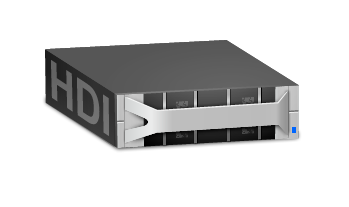 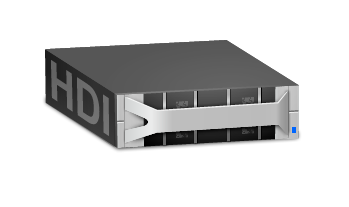 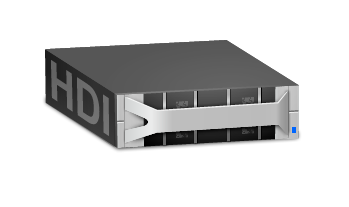 conf
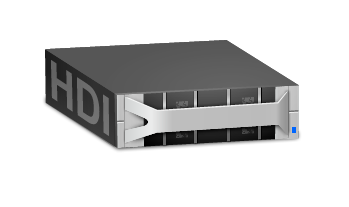 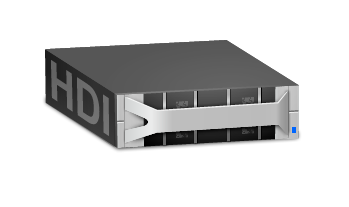 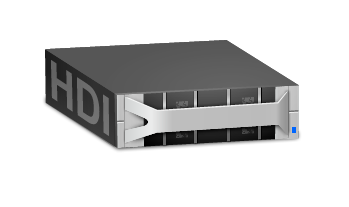 fs2
3. Execute a script “failback.sh”
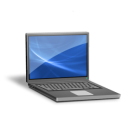 HCP 
Replication
(Failback)
1. Backup configuration to HCP
2. Execute migration to HCP manually
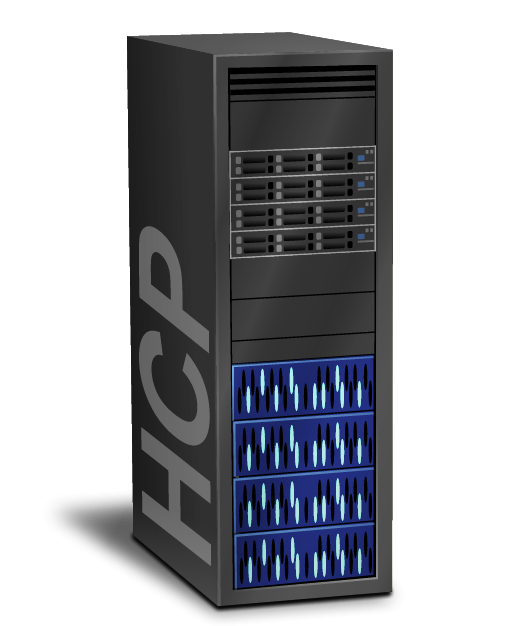 By “failback.sh”
(HCP has to be failed back manually)
Swap primary / replica HCP setting on each HDI (if instructed)
Download configuration from HCP
Create file systems
Restore user data
Restore share settings
Restore migration tasks
data
fs1
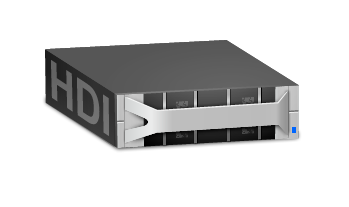 conf
fs2
Secondary site (standby)
2-4. Supported HDI versions
Supported HDI versions





Primary node and secondary node are expected to have the same HDI version
Not fully tested on pairs that have different HDI versions between primary node and secondary node
* 5.x versions are not tested
2-5. External Specification
External specification
2-5. External Specification
External specification
2-5. External Specification
Combination with HDI functions
2-5. External Specification
Combination with HDI functions
2-5. External Specification
Combination with HDI functions
All other HDI functions that are not listed in the previous slides are not supported with the scripts.
3. Specification (Configuration)
3-1. Failover pair 3-2. Failover configuration  3-2-1. Pair  3-2-2. Pair Group  3-2-3. Storage Policy 3-3. Configuration Group 3-4. SSH key
3-5. Detail of Storage Policy
 3-6. Notes for Large File Transfer 
function
 3-7. Difference from v2.x
 3-8. Configuration import from v2.x
3-1. Failover Pair (1)
4 types of pairs can be configured
Cluster
Cluster
Single/VM
Cluster
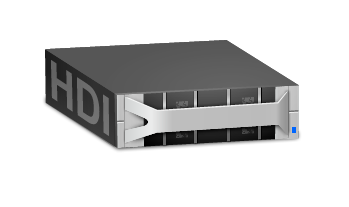 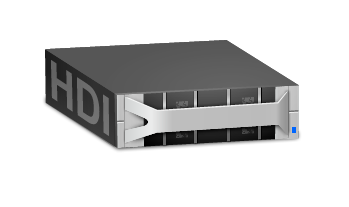 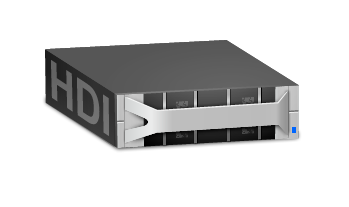 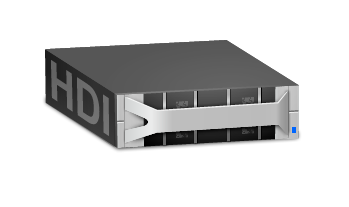 failover
failover
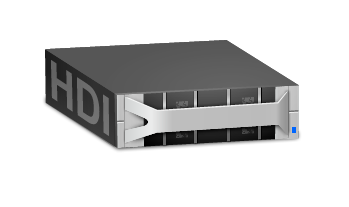 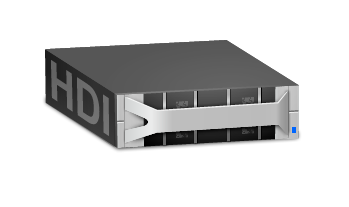 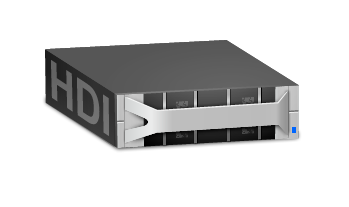 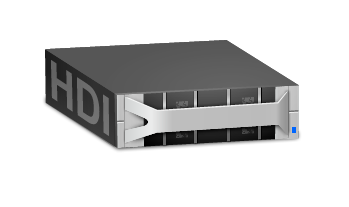 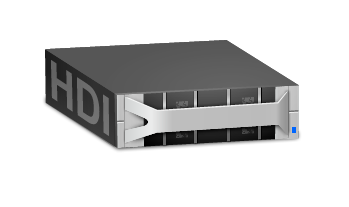 failback
failback
Single/VM
Single/VM
Single/VM
Cluster
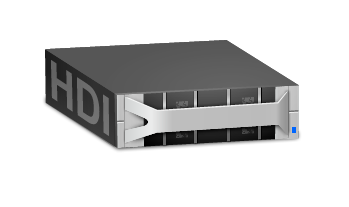 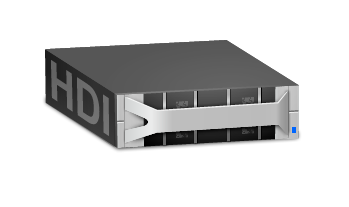 failover
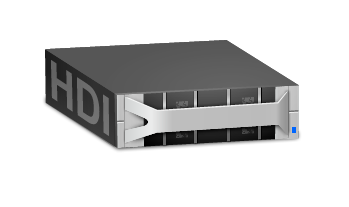 failover
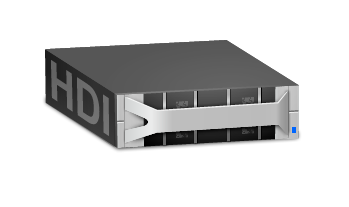 failback
failback
3-1. Failover Pair (2)
Primary
Secondary
1 to 1
1 node (primary) to 1 node (secondary)
N to 1
N nodes (primary) to 1 node (secondary)
Select a primary node as failover source
1 to N
1 node (primary) to N nodes (secondary)
Select a secondary node as failover target
failover
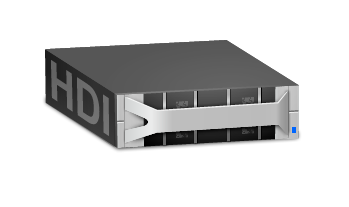 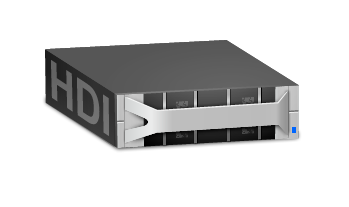 failback
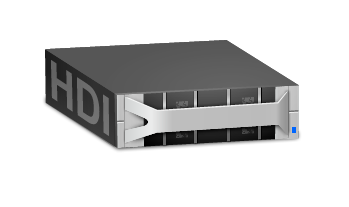 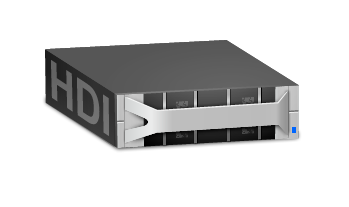 failover
failback
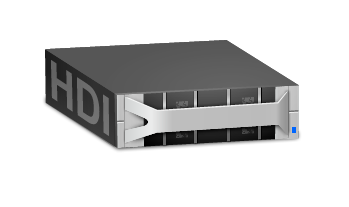 failover
failback
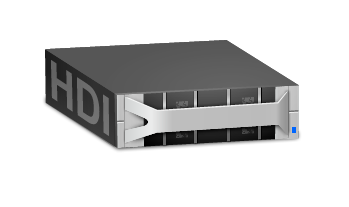 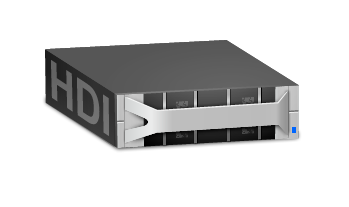 failover
failback
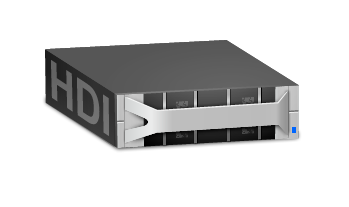 failover
failback
3-1. Failover Pair (3)
Considerations on N to 1
File system names must not conflict in the primary nodes paired with the same secondary node
File systems will be created on the secondary node before failover
Needs to disable periodic sync of file systems if you have this config
An error message will be sent periodically by resource check if share names conflict in the primary nodes paired with the same secondary node
But you can execute failover if only one primary node fails over
!
Conflict!
fs1
fs1
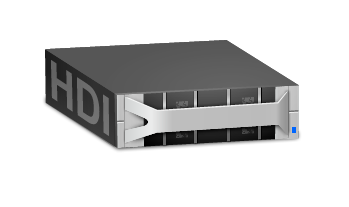 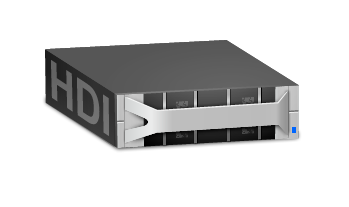 failover
fs2
fs2
failback
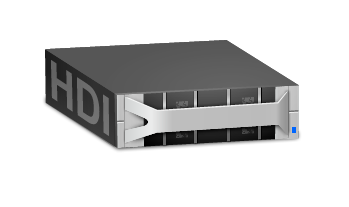 failover
!
fs1
failback
3-1. Failover Pair (3)
Considerations on N to 1
The secondary node must be BIG (having enough CPU, RAM, storage, etc) so that it can accommodate the resources on multiple (primary) nodes
failover
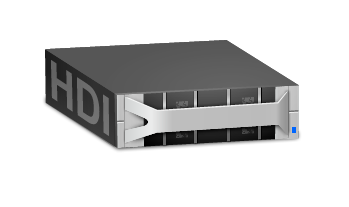 !
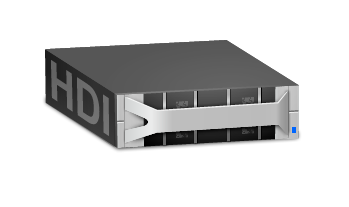 Must have enough resources!
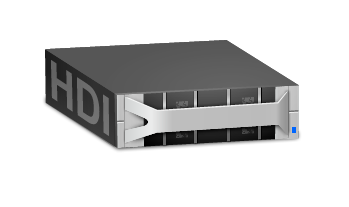 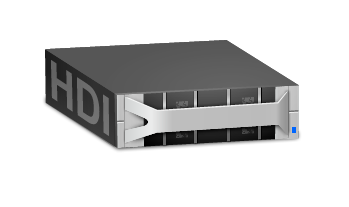 3-2. Failover Configuration
Configurations that are defined as Failover Configuration
Pair
Pair Group
Storage Policy
These need to be defined during setup of the scripts
Details are explained in the following slides
3-2. Failover Configuration (Pair)
“Pair” consists of the following parameters
Primary node (failover source)
Secondary node (failover target)
File systems to be failed over
ALL file systems are selected by default
You can select a pair(s) to execute failover when executing failover
Primary
Secondary
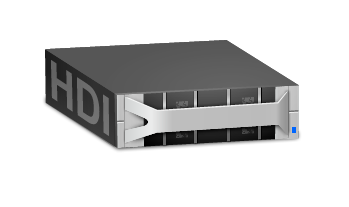 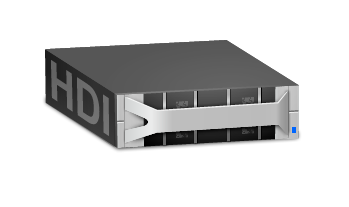 Pair
Pair
Primary
Secondary
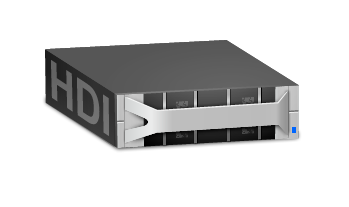 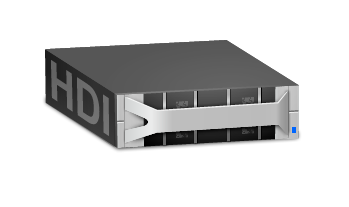 Pair
3-2. Failover Configuration (Pair)
A node can be only either of primary node or secondary node
Active-Standby configuration only. No Active-Active (in v3.0).
Secondary node (standby node) can have additional production file systems, but the file systems will not be failed over to anywhere
Primary
Secondary
Secondary
Pair
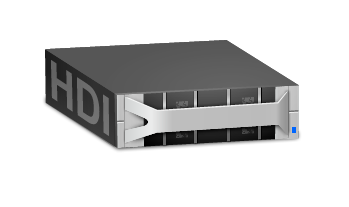 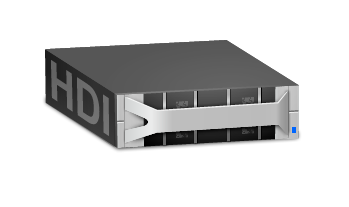 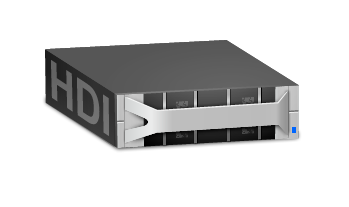 Pair
Pair
Primary
Primary
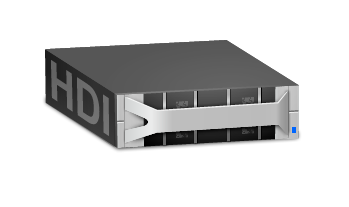 3-2. Failover Configuration (Pair Group)
“Pair Group” is a group of pairs that you can execute failover at once
Similar to “Site” in v2.x
Convenient for failover in site failure where multiple nodes go down at the same time
This is optional - not necessarily required because you can select multiple pairs manually when executing failover
Secondary
Primary
Pair
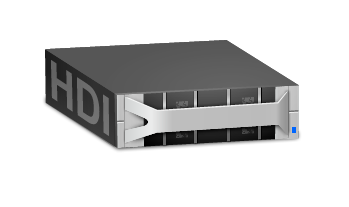 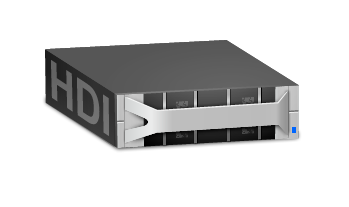 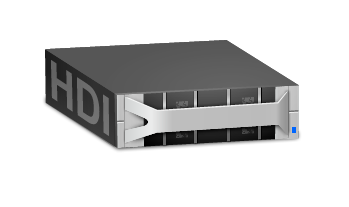 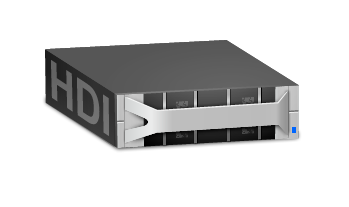 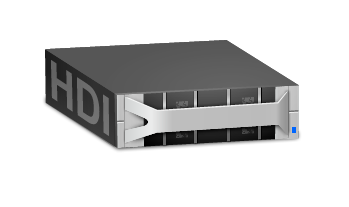 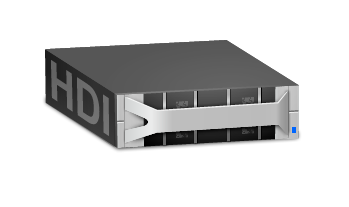 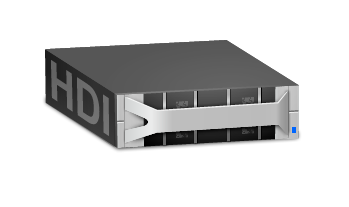 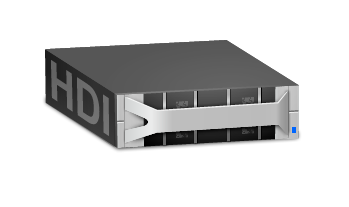 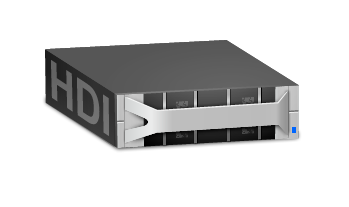 Site C
Pair
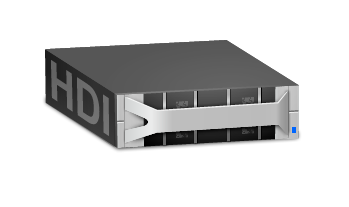 Site A
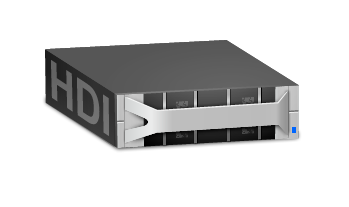 Pair
Pair
Primary
Pair Group 1
Pair
Pair
Site B
Pair Group 2
3-2. Failover Configuration (Storage Policy)
“Storage Policy” defines a policy to decide how to allocate storage for each file system on secondary node
Following policies are available
Automatic allocation based on the total capacity of the file system (default)
Automatic allocation based on the used capacity of the file system
Automatic allocation based on the capacity specified by admin
Same as v2.x for Single/VM configuration
Automatic allocation with just picking up an LUN
Same as v2.x for Cluster configuration
Like for Like
Manual allocation
LUN for Cluster or capacity for Single/VM is specified by admin
3-2. Failover Configuration (Storage Policy)
A policy can be specified for a specified file system(s)
If no policy is explicitly specified for a file system, “default policy” is applied to the file system
“Default policy” can be defined for each pair
“Default policy” is automatically defined when defining a pair
“Automatic allocation based on the used capacity” is used as default of “default policy”
Details of each policy are explained in later slides
3-2. Failover Configuration (Storage Policy)
What policy is applied to which file system?
Example of configuration of a pair
File systems to be failed over
All file system (fs01, fs02, fs03, fs04)
Storage policy definition
Default: Policy 1
fs01: Policy 2
fs03: Policy 3
Result:
fs01: Policy 2
fs02: Policy 1 (default)
fs03: Policy 3
fs04: Policy 1 (default)
3-3. Configuration Group
“Configuration Group” is a group of nodes that share the same failover configuration (Pair, Pair Group and Storage Policy)
Each node in a Configuration Group has to have SSH connection with each other
Configuration Group
SSH connection
Secondary
Primary
Pair
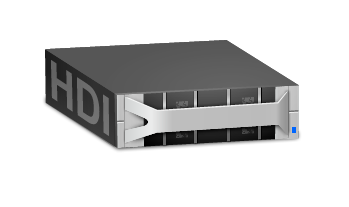 Site C
Pair
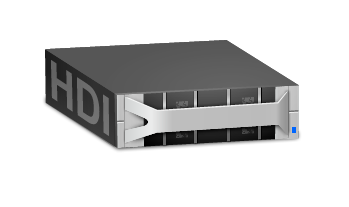 Site A
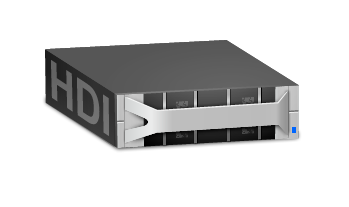 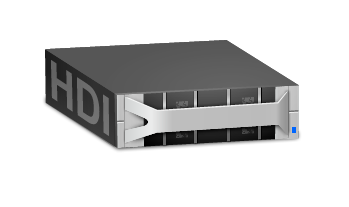 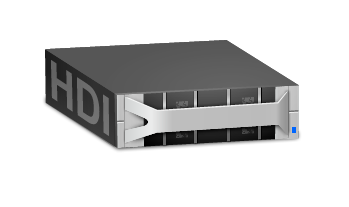 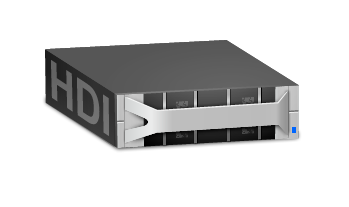 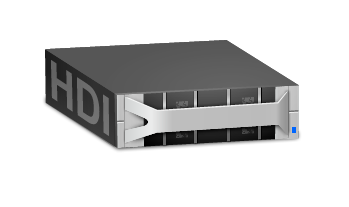 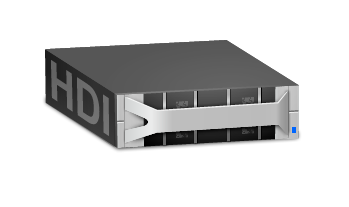 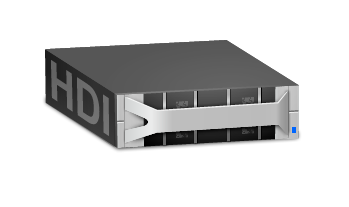 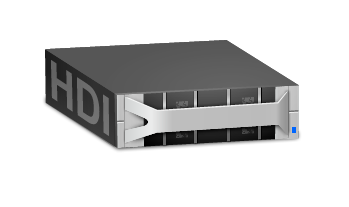 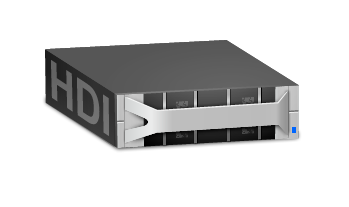 Pair
Pair
Primary
Pair
Pair
SSH connection
SSH connection
Site B
3-3. Configuration Group
Multiple Configuration Groups will be defined if there are some area that SSH connection cannot be made
Configuration Group 1
SSH connection
Secondary
Primary
Pair
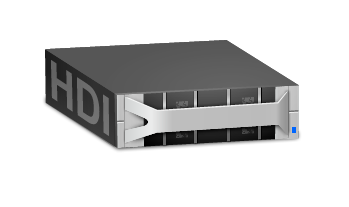 Site C
Pair
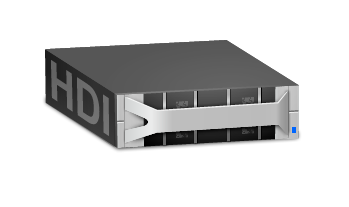 Site A
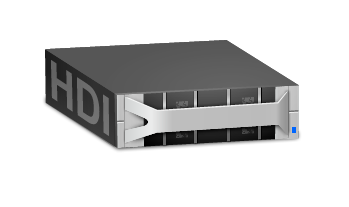 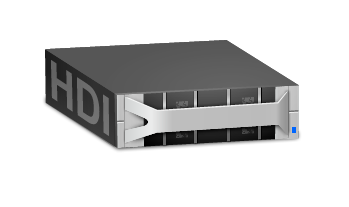 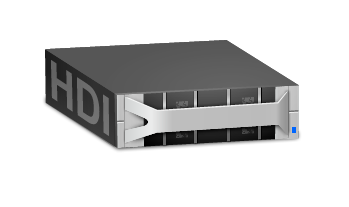 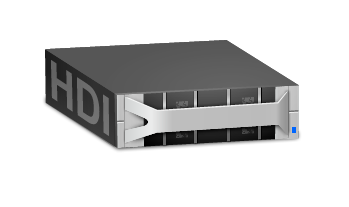 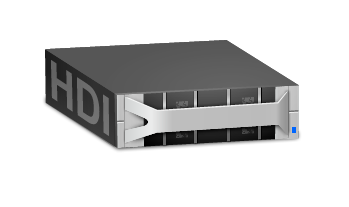 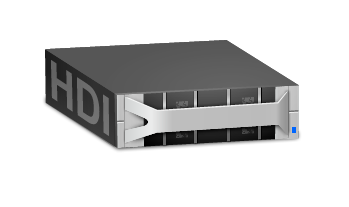 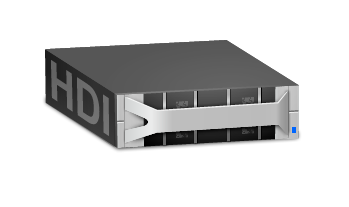 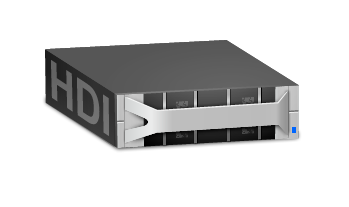 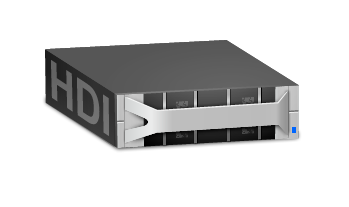 Pair
Pair
Primary
Pair
Pair
No SSH connection
SSH connection
Site B
Configuration Group 2
3-4. SSH Key
The scripts use two SSH keys
Default SSH key
Unique SSH key
Default SSH key
Included in the script package
Used before Unique SSH key is set up
Discarded once Unique SSH key is set up
Unique SSH key
Generated when synchronizing failover configuration between nodes in Configuration Group
The same key is shared in Configuration Group
1 Unique SSH key per Configuration Group
3-4. SSH Key
Images
Before synchronizing failover configuration



When synchronizing failover configuration



After synchronizing failover configuration
Primary
Secondary
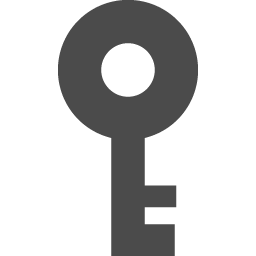 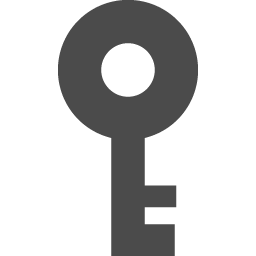 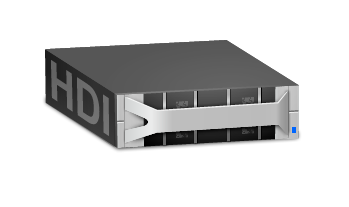 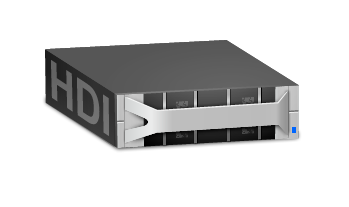 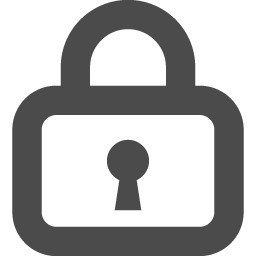 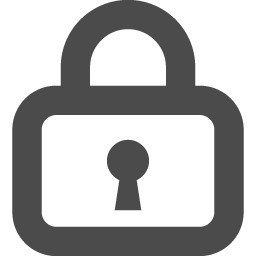 Pair
Use Default SSH key to communicate
Primary
Secondary
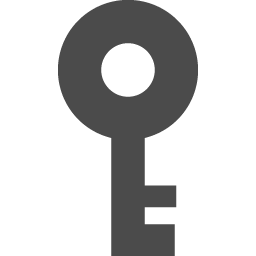 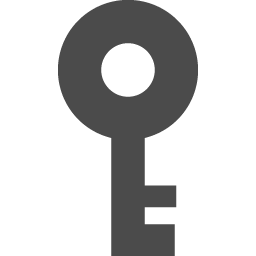 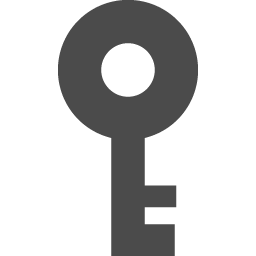 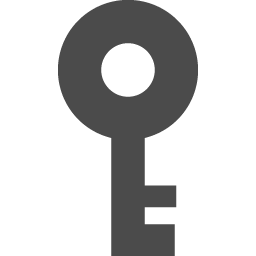 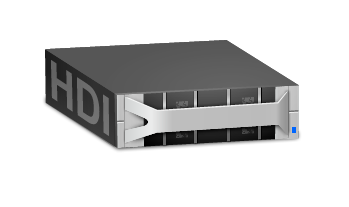 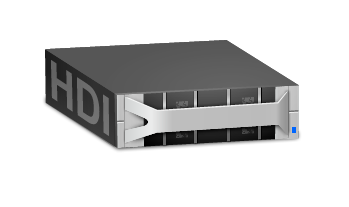 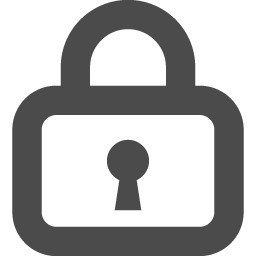 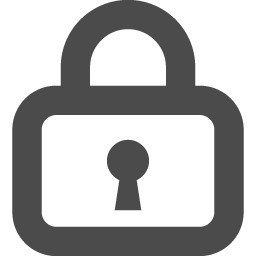 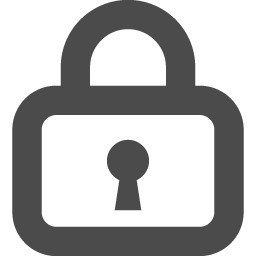 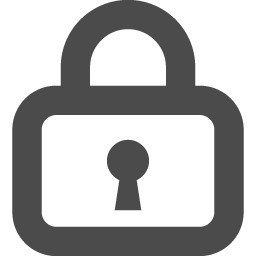 Pair
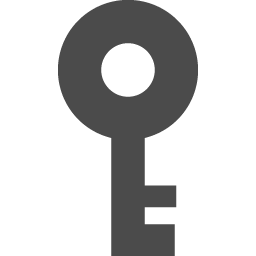 Default SSH key
Generate Unique SSH key and send it to other nodes
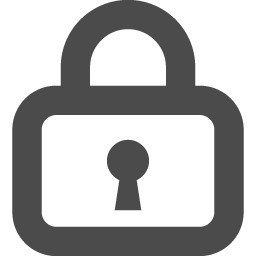 Primary
Secondary
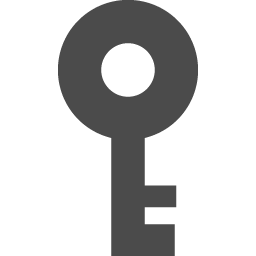 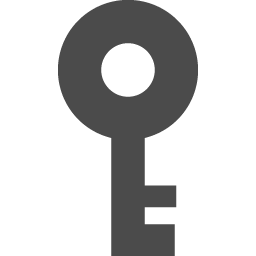 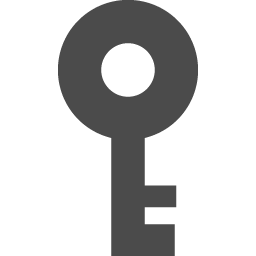 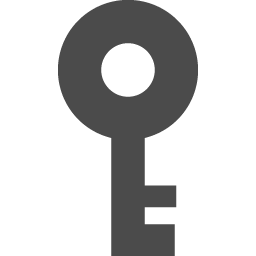 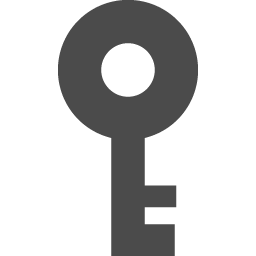 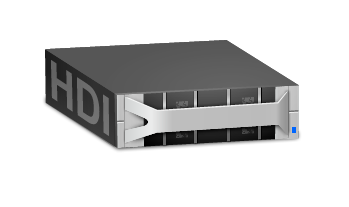 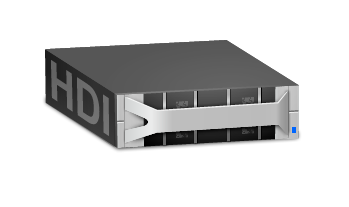 Unique SSH key
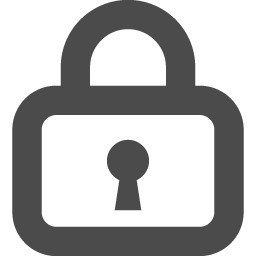 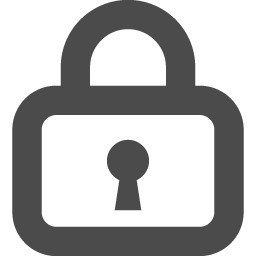 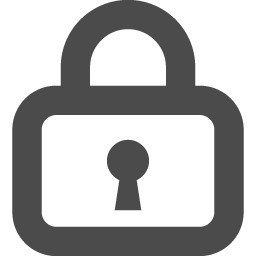 Pair
Remove Default SSH key and use Unique SSH key
3-5. Detail of Storage Policy 1 – “Auto with total”
Automatic allocation based on the total capacity of the file system
Recommended when… (This policy is applied by default)
You want to minimize the risk of file system full as much as possible, rather than saving costs of storage on the secondary node
For Cluster
For file system: Picks up an empty LU(s) in numerical order until the capacity reaches to the total capacity of the file system on the primary node
For work space: Calculates work space capacity based on the allocated file system capacity, and picks up an empty LU(s) with the same manner
Image:
Picks up LUs until it reaches to 150GB
Has a lot of 100GB LUs for example
fs1
fs1
lu01
150GB
lu00
100GB
Primary
Secondary
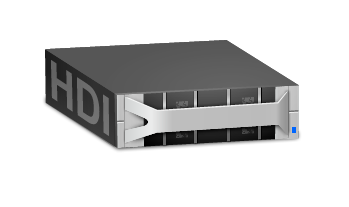 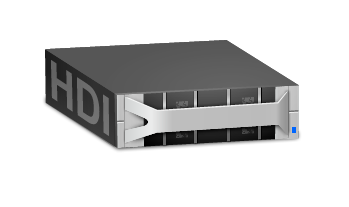 lu0A
50GB
lu02
100GB
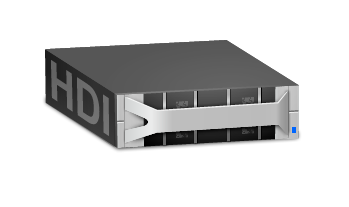 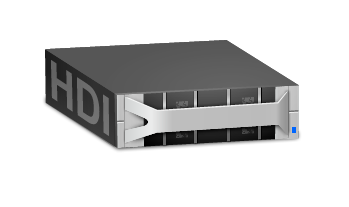 lu01
100GB
Picks up LUs until it reaches to 10GB
Work 
space
Work 
space
3-5. Detail of Storage Policy 1 – “Auto with total”
(Continued)
For Single/VM
For file system: Allocate the same capacity with the file system on the primary node
For work space: Calculates work space capacity based on the allocated file system capacity, and allocate the calculated capacity
Image:
Allocate the same capacity (150GB)
fs1
fs1
lu01
150GB
lv00
150GB
Primary
Secondary
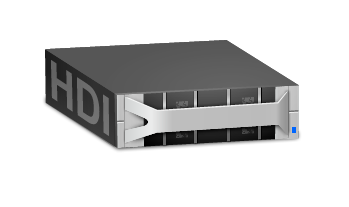 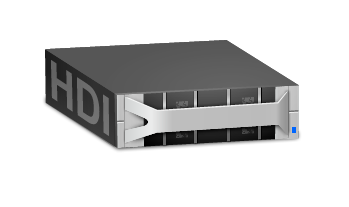 lu0A
50GB
lv00-d
10GB
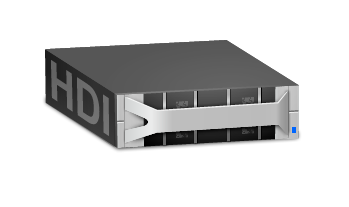 Allocate calculated capacity (10GB)
Work 
space
Work 
space
3-5. Detail of Storage Policy 2 – “Auto with usage”
Automatic allocation based on the used capacity of the file system
Recommended when…
A lot of stub files can be rehydrated (i.e. cache resident policy is used or a lot of read access can happen) but you want to save storage as much as possible
For Cluster
For file system: Picks up an empty LU(s) in numerical order until the capacity reaches to the used capacity of the file system on the primary node
For work space: Calculates work space capacity based on the allocated file system capacity, and picks up an empty LU(s) with the same manner
Image:
Picks up LUs until it reaches to 30GB
Has a lot of 100GB LUs for example
fs1
fs1
lu01
150GB
lu00
100GB
Primary
Secondary
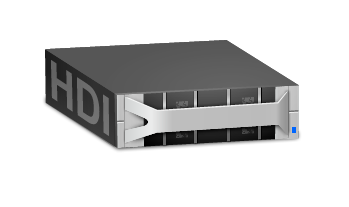 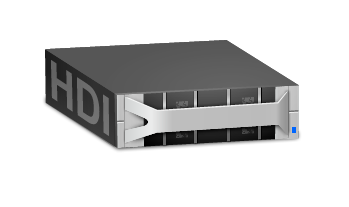 lu0A
50GB
lu01
100GB
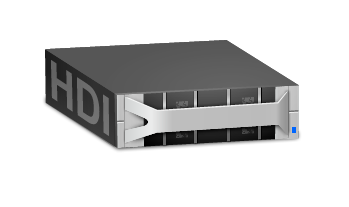 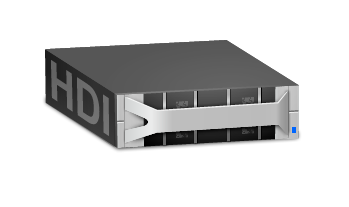 Picks up LUs until it reaches to 10GB
30GB used
Work 
space
Work 
space
3-5. Detail of Storage Policy 2 – “Auto with usage”
(Continued)
For Single/VM
For file system: Allocate the used capacity of the file system on the primary node
For work space: Calculates work space capacity based on the allocated file system capacity, and allocate the calculated capacity
Image:
Allocate the used capacity (30GB)
fs1
fs1
lu01
150GB
lv00
30GB
Primary
Secondary
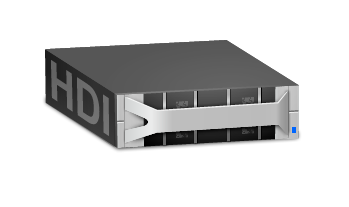 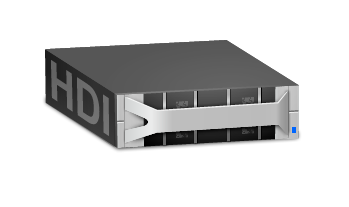 lu0A
50GB
lv00-d
10GB
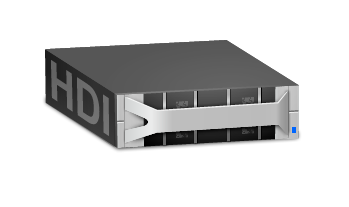 Allocate calculated capacity (10GB)
30GB used
Work 
space
Work 
space
3-5. Detail of Storage Policy 3 – “Auto with specified”
Automatic allocation based on the capacity specified by admin
Recommended when…
You don’t use cache resident policy and not many read access is expected, and you want to save storage costs as much as possible
For Cluster
For file system: Picks up an empty LU(s) in numerical order until the capacity reaches to the specified capacity
For work space: Calculates work space capacity based on the allocated file system capacity, and picks up an empty LU(s) with the same manner
Image:
Picks up LUs until it reaches to 100GB if “100GB” is specified by admin
Has a lot of 100GB LUs for example
fs1
fs1
lu01
500GB
lu00
100GB
Primary
Secondary
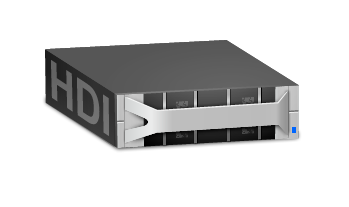 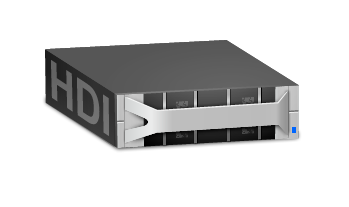 lu0A
50GB
lu01
100GB
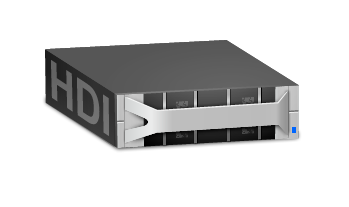 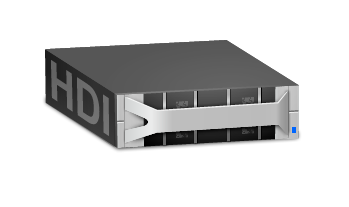 Picks up LUs until it reaches to 10GB
Work 
space
Work 
space
3-5. Detail of Storage Policy 3 – “Auto with specified”
(Continued)
For Single/VM
For file system: Allocate the specified capacity
For work space: Calculates work space capacity based on the allocated file system capacity, and allocate the calculated capacity
Image:
Allocate 100GB if “100GB” is specified by admin
fs1
fs1
lu01
500GB
lv00
100GB
Primary
Secondary
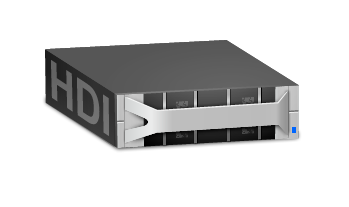 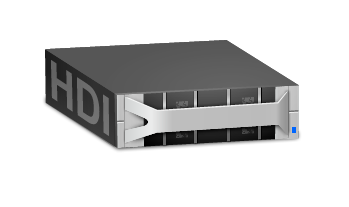 lu0A
50GB
lv00-d
10GB
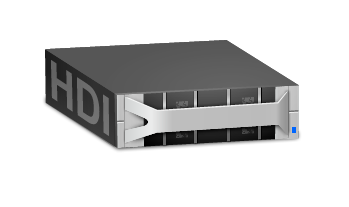 Allocate calculated capacity (10GB)
Work 
space
Work 
space
3-5. Detail of Storage Policy 4 – “Auto with pickup one”
Automatic allocation with just picking up an LU
Recommended when…
You are comfortable if failover succeeds anyway regardless of capacity
Same policy is used on v2.x
For Cluster
For file system: Picks up an empty LU regardless its capacity
For work space: Picks up an empty LU regardless its capacity
Image:
Just picks up an LU
Has a lot of 100GB LUs for example
fs1
fs1
lu01
500GB
lu00
100GB
Primary
Secondary
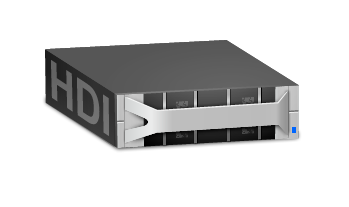 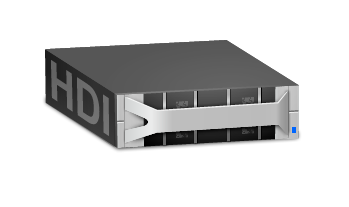 lu0A
50GB
lu01
100GB
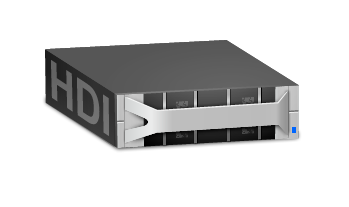 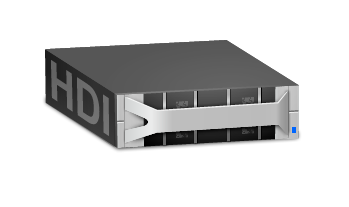 Just picks up an LU
Work 
space
Work 
space
3-5. Detail of Storage Policy 3 – “Auto with specified”
(Continued)
For Single/VM
This policy is not applied to Single/VM
3-5. Detail of Storage Policy 5 – “Like for Like”
Like for Like
Recommended when…
You want to reproduce the completely same configuration on secondary node after failover
For Cluster
For file system: Picks up an LU(s) completely same as the primary node
For work space: Picks up an LU(s) completely same as the primary node
Capacity of LUs is NOT considered! Same NAME LUs are picked up. It is admin’s responsibility to prepare completely same storage (LU) configuration
Image:
Picks up “lu01” which is the same name used on the primary node
Has a lot of 100GB LUs for example
fs1
fs1
lu01
500GB
lu01
100GB
Primary
Secondary
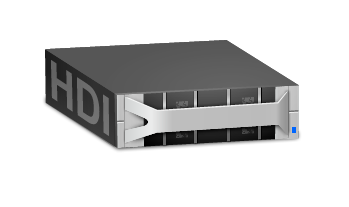 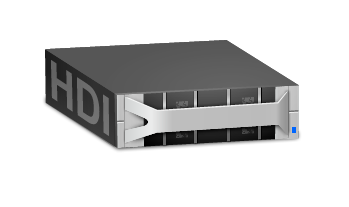 lu0A
50GB
lu0A
100GB
Picks up “lu0A” which is the same name on the primary node
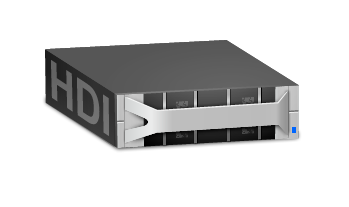 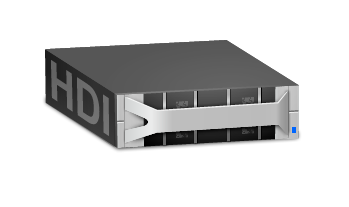 Work 
space
Work 
space
3-5. Detail of Storage Policy 5 – “Like for Like”
(Continued)
For Single/VM
For file system: Allocate the same capacity of the file system on the primary node
For work space: Allocate the same capacity of the work space on the primary node
Image:
Allocate the same capacity (500GB)
fs1
fs1
lu01
500GB
lv00
500GB
Primary
Secondary
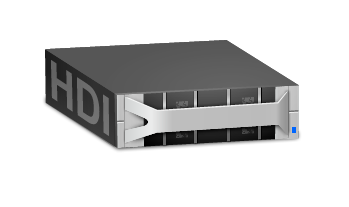 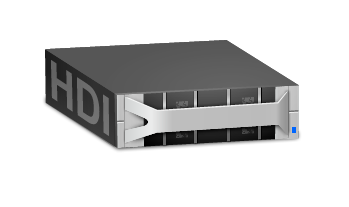 lu0A
50GB
lv00-d
50GB
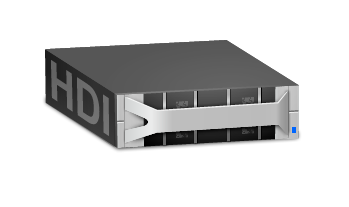 Allocate the same capacity (50GB)
Work 
space
Work 
space
3-5. Detail of Storage Policy 6 – “Manual”
Manual allocation
Recommended when…
All “Automatic” policies are not suitable or you want to decide what storage is allocated on secondary node
Admin needs to specify LU(s) for both file system and work space
For Cluster
For file system: Picks up the specified LU(s) by admin
For work space: Picks up the specified LU(s) by admin
For Single/VM
For file system: Allocated the specified capacity by admin
For work space: Allocated the specified capacity by admin
3-5. Detail of Storage Policy - Notes
For Large File Transfer enabled file system, at least the minimum capacity for Large File Transfer function (i.e. 100GB) is allocated no matter what policy is applied (except for “Manual” policy)
Ex) Even if you specify “50GB” as “Auto with specified” policy, 100GB will be allocated to an LFT-enabled file system on a secondary node
3-6. Notes for Large File Transfer function
Make sure secondary nodes are 6.4.0 or higher (i.e. support LFT)
The following settings are required on HCP
MQE and Indexing have to be enabled on HCP System configuration
Search has to be enabled on HCP Tenant configuration
Search and Indexing have to be enabled on the namespaces for LFT file systems
This is automatically enabled by the scripts
Reason: The scripts will delete temporary objects of LFT (*.tmp) on HCP namespace, and will use MQE to find them
It is expected that temporary objects of LFT (*.tmp) on HCP namespace are deleted manually after restoration (arcrestore)
3-6. Notes for Large File Transfer function
KAQM80107-W will be sent during periodic synchronization process (sync_fs) if MQE or Indexing is not enabled
KAQM80107-W might be sent again after you enabled MQE and Indexing, because it may take some time to re-index objects on the namespace
Temporary objects of Large File Transfer will be cleaned up when admin executes complete_failover (or complete_failback)
Migration tasks on LFT enabled file systems are disabled just after failover / failback to prevent HDI from using temporary objects before deleting them
complete_failover (or complete_failback) will enable the tasks after deletion of temporary objects completed
3-7. Difference from v2.x
3-8. Configuration import from v2.x
How is v2.x configuration imported to v3.0?
4. Specification (Operation)
4-1. Operation Flow 4-2. Setup 4-3. Resource Check 4-4. Backup Configuration 4-5. Synchronize Filesystem 4-6. HDI failover
 4-7. HCP failover
 4-8. Rehearsal Failover
4-9. Failback
 4-10. Clean up Filesystems
 4-11. Clean up Settings
 4-12. Messages
 4-13. Difference from v2.x
4-1. Operation Flow
Setup
Install the scripts
Configure the scripts (define failover configuration)
Synchronize the configuration between nodes
Test
Check resource conflict and shortage
Do rehearsal failover
Normal operation
Periodic configuration backup on primary nodes
Normal Operation (continue)
Periodic synchronization of file system settings
Under disaster
Execute failover
HCP failover can be executed at the same time
After recovered from disaster
Delete the file systems on primary nodes (or rebuild the primary nodes)
Execute HCP failback (if needed)
Execute HDI failback
Delete file systems on secondary nodes
4-2. Setup (1)
Script installation process does the followings
Extract scripts and configuration files
Install Default SSH key
Install Default SSH key by “sshkeyadd” CLI
Setup MAPI password
Admin is asked to input the password if it was changed from default one
Setup system UUID if not configured yet
If not configured, syslurestore is executed to generate system UUID
Install log collection scripts
4-2. Setup (2)
Define failover configuration
Please see Usage section for detail
4-3. Resource Check
Resource Check checks the followings
Name conflicts
Check conflicts of file system names and CIFS share names which will be failed over to a secondary node
NFS share names and migration task names are NOT checked because these names never conflict by the specification of them
Storage shortage
Simulates storage allocation of each file system based on the defined Storage Policies
Shortage is detected if the script could not allocate storage that is expected to be allocated
4-4. Backup Configuration
Get the following information
File system configuration, including LFT settings
CIFS/NFS share configuration
Migration task configuration
Network configuration
Host name
System UUID
These information is archived to “hdiconf_<IP-address>_<hostname>_<system-UUID>.tar.gz” and uploaded to “/rest/foscripts/hdiconf/” directory on “system-backup-data” namespace
4-5. Synchronize File systems (1)
Create and mount file systems with the same configuration on the primary node
Storage Policy definition is used to decide storage configuration for the file systems
Re-create the file system when…
Any parameters are changed on the primary node
Storage Policy for the file system is changed 
Used capacity is changed on the primary node when “Auto with usage” policy is applied to the file system
If ‘margin’ is specified with the policy, the file system will be re-created only when the difference becomes less than the half of the margin
4-5. Synchronize File systems (2)
What happens if unsupported file systems exist?
Unsupported file systems are not synchronized on secondary node (skipped)
This is same on failover
4-6. HDI Failover (1) – Operation Flow
Failover is executed on each secondary node in parallel
Failover is executed per file system one by one on a secondary node
HCP failover can be executed with the scripts
The following processes are executed in failover of a file system
Create the file system if not yet. Re-create the file system if needed (See 4-5 for details). (MAPI is used)
Restore data from HCP as stubs (arcrestore CLI is used)
Background restoration is executed
Restore cache resident policy (restored by arcrestore)
Restore CIFS/NFS shares (cifsrestore/nfsrestore CLI are used)
Restore migration tasks (MAPI is used)
Restored migration tasks will start at 24 hours later
4-6. HDI Failover (2) – Order of file system failover
Order of file systems to be failed over
Alphabetical order of name of the file systems to be failed over on the same secondary node
Example
2 to 1 failover
“Home” and “Share” are failed over from primary node1 to the secondary node
“Group” and “Legal” are failed over from primary node2 to the secondary node
Order of file systems to be failed over will be:
Group
Home
Legal
Share
So failover of some file systems finished quickly, and failover of some file systems take time.
4-6. HDI Failover (3) – Result Summary
Result summary of failover is displayed when completed
Failover results:

Node            File system      Restored resource       Elapsed time  Elapsed time (total)
--------------------------------------------------------------------------------------
172.18.151.128  (Preparation)    -                       00:00:04      00:00:04
                Home             (Preparation)           00:00:01      00:00:05
                                 File system             00:00:45      00:00:50
                                 Data                    00:01:21      00:02:11
                                 CIFS shares (x 1)       00:00:08      00:02:19
                                 NFS shares              -             -
                                 Other settings          00:00:03      00:02:22
                                 Migration tasks (x 1)   00:00:26      00:02:48
                Share            (Preparation)           00:00:00      00:02:48
                                 File system             00:00:47      00:03:35
                                 Data                    00:01:03      00:04:38
                                 CIFS shares             -             -
                                 NFS shares (x 1)        00:00:06      00:04:44
                                 Other settings          00:00:03      00:04:47
                                 Migration tasks (x 2)   00:00:52      00:05:39
--------------------------------------------------------------------------------------
4-6. HDI Failover (4) – “Retry” failover
You can “retry” failover if some of file systems failed to be failed over
On “retry” failover, only file systems that had an error on the last failover will be failed over again
Notes: Some warning error may appear which say like “user data or the shares already exist” but you can ignore this on “retry” failover
Exception: You have to create migration tasks manually if restoration of migration tasks failed
4-7. HCP Failover (1)
HCP failover is integrated with HDI failover operation
Three options are selectable when executing HDI failover
Execute HCP failover AND change (swap) primary HCP and replica HCP settings on each HDI
Execute HCP failover (but do not change HCP setting on HDI)
Do nothing about HCP failover
HCP failover is triggered by using HCP MAPI
HCP system-level administrator account information is required to issue MAPI
HCP ‘failback’ is not fully integrated with the scripts
You are expected to execute “Begin data recovery” and “Complete data recovery” manually before executing HDI failback
4-7. HCP Failover (2)
It is expected that the replica HCP is set on each HDI
Otherwise you can’t set the replica HCP as primary on HDI nodes by the script.
nasroot@HDITEST206:~$ sudo archcpget
HCP host name         : hcp432-01.hcpaw.net
Replica HCP host name : hcp432-02.hcpaw.net
HCP tenant name       : hdi
HCP account user      : admin
External host         : 
External replica host : 
nasroot@HDITEST206:~$
4-8. Rehearsal Failover (1)
Two mode for rehearsal failover
Dry-run failover
Light-way rehearsal to check configuration is correct
Try-out failover
Close to “real” failover without affecting operation on primary node
4-8. Rehearsal Failover (2) – Dry-run
Dry-run failover
Execute failover process without touching (restoring) any resources
Time to restoration of each resource is “calculated” by following formula
File system creation: 1 sec (if created) or 60 sec (if not created) + about 10 sec
Data restoration: 5 sec x # of .history folders + 30 sec
CIFS/NFS share restoration: 10 sec per share
Migration task restoration: 15 sec per task
Other: 3 sec
Purpose
Confirm the failover configuration is correctly set up
Check no resource conflict and shortage (same as resource check)
Estimate the time to take for the failover (roughly)
If any error occurred, ERROR message is displayed
4-8. Rehearsal Failover (3) – Try-out
Try-out failover
Execute failover process same as “real” failover except for the followings (to avoid having unnecessary access to HCP namespace)
Do not restore directory trees (i.e. do not execute background restoration)
Change migration task status to “Disable” after restoration of the task
This is same as rehearsal failover supported in v2.3
Purpose
Confirm failover works as expected including actual resource restoration process
Get more precise estimation of time to take failover
If any error occurred, ERROR message is displayed
4-9. Failback
Failback is same as failover except for the following points
Secondary node is failover source and primary node is failover target
Storage configuration is restored same as the original configuration before failover
No Storage Policy is applied to failback
Only the file systems that were failed over are failed back
Newly created file systems on the secondary node are not failed back
HCP failback is NOT executed by the scripts
Admin has to do it manually before executing HDI failback
The failback script only cares about swapping primary / replica HCP setting on each HDI
Failback operation is not “graceful”
It does not execute migration on the secondary node nor stop services on the secondary node
4-10. Clean up File systems
A script (delete_all_fs) deletes file systems on a node
File system and shares and tasks are deleted
Used in the situations below
Execute on secondary node as a part of clean up of rehearsal failover
Execute on primary node as a part of preparation of failback
Execute on secondary node as a part of preparation of the next failover
File systems to be deleted can be specified as one of the followings
All file systems
File systems failed over from xxx (IP address of a node)
File systems specified manually
4-11. Clean up Settings
A script (clean_settings) can clean up all settings and revert the settings back to the status just after installation of the scripts
Used in the following situations
When you want to define failover configuration from scratch
As a part of troubleshooting when something went wrong and you can’t fix it
4-12. Messages
Messages sent from the scripts
4-12. Messages
Messages sent from the scripts
4-13. Difference from v2.3
Setup
You don’t need to enter IP address of the node in v3.0
Normal Operation
Resource check is executed on the secondary node periodically with synchronization of file systems on v3.0
Rehearsal Failover
“Dry-run” failover can be executed on v3.0 as a light-way rehearsal
“Try-out” failover is same as rehearsal failover in v2.3
Failover
HCP failover can be triggered
5. Usage
5-1. Setup 5-2. Test 5-3. Regular Job Registration 5-4. Normal Operation 5-5. Under disaster
5-6. After recovery from disaster
  5-6-1. with full rebuild
  5-6-2. without rebuild
 5-7. Clean up
 5-8. HCP failover/failback tool
 5-9. Comparison with v2.3
5-1. Setup
Install the scripts
Where: All nodes
Action:
Send the script package and installation script (install.ss) to /home/naroot on each node
> pscp.exe HDI_foscripts-v3.0.0.tar.gz nasroot@<IP address>:/home/nasroot/
> pscp.exe install.ss nasroot@<IP address>:/home/nasroot/
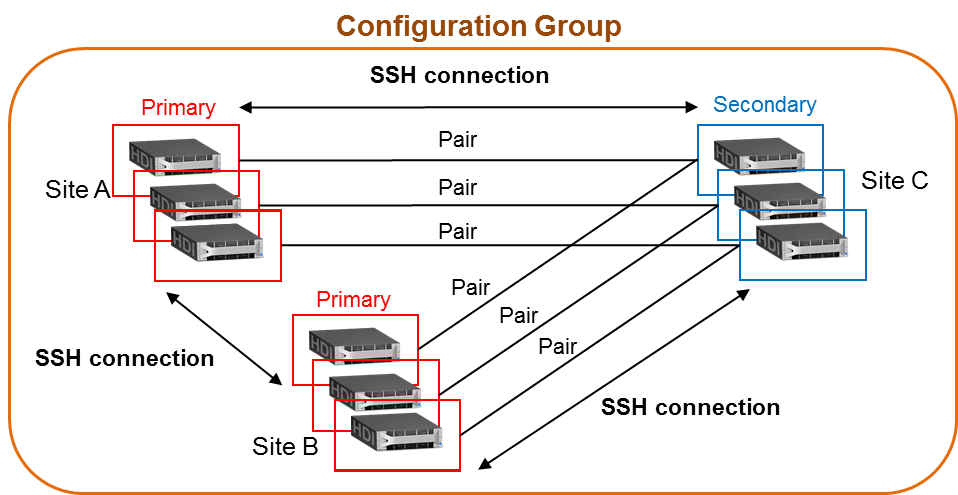 Operation target
5-1. Setup
Install the scripts
Where: All nodes
Action:
Execute the following commandsudo maintexec install.ss HDI_foscripts_v3.0.0.tar.gz
Input information according to the dialog
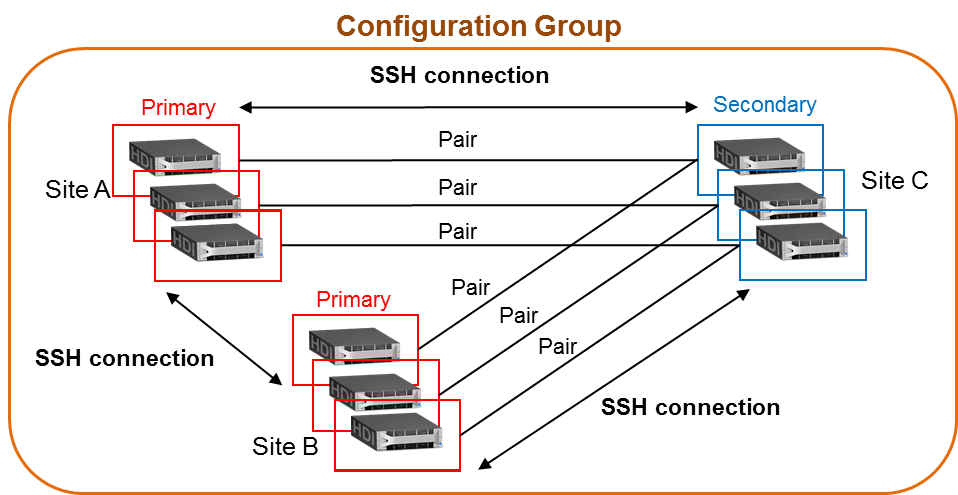 nasroot@node0:~$ sudo maintexec install.ss HDI_foscripts_v3.0.0.tar.gz

----- Default SSH key setup -----
Checking status of SSH key registration and cleaning up ...
Registering default SSH key ...

----- API password setup -----
Validating API password ...  NG.

Getting model information of this node ...
Please input GUI login password of this node:
Validating API password ...  OK.
Updating configuration file ...

----- System UUID setup -----
System UUID is already configured.

Setup completed.
nasroot@node0:~$
Operation target
5-1. Setup
Install the scripts (if upgrade from v2.x)
Where: One of the PRIMARY nodes
Action:
Execute the following commandsudo maintexec foscripts/import_v2_settings
Input a configuration group name if asked. You can input any name you like.
Confirm the displayed importedconfiguration is correct
The imported configuration isautomatically synchronized to othernodes in the pair definition
Go to “5-2. Test” if completed,or go to here to configure another configuration group
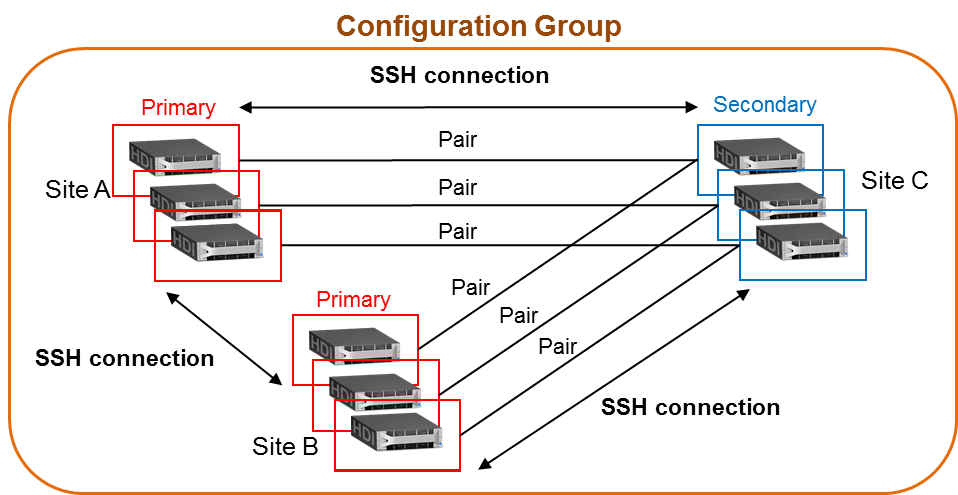 Operation target
5-1. Setup
Install the scripts (if upgrade from v2.x)
Example of the console output:
nasroot@DT126000199:~$ sudo maintexec foscripts/import_v2_settings
*** There is no configuration group yet. ***

>>> Define a new configuration group name.
>>> Please use only alphanumeric characters and underscore, not more than 20 characters.

New configuration group name: Group1
2018-10-24 14:27:30 JST: DT126000199: Importing pair definition ...
2018-10-24 14:27:30 JST: DT126000199: Importing site definition ...

------ Imported settings ------

====== Pair and storage policy configuration ======

#    Primary         Secondary       File system      Storage policy
--------------------------------------------------------------------------
1    10.213.137.132  10.213.137.247  (All)            Auto with pickup one (default)
--------------------------------------------------------------------------
2    10.213.137.133  10.213.137.248  (All)            Auto with pickup one (default)
--------------------------------------------------------------------------

Finished.

====== Pair group configuration ======

SiteC:
        10.213.137.132 - 10.213.137.247
        10.213.137.133 - 10.213.137.248


Are you OK with the configuration above? [yes/no]: yes
2018-10-24 14:27:59 JST: DT126000199: Saving the configuration ...
2018-10-24 14:27:59 JST: DT126000199: Synchronizing the configuration with all nodes in the pair definition ...
(---- omit ----)
2018-10-24 14:28:31 JST: DT126000199: Import completed!
5-1. Setup
Define Pair configuration
Where: One of the nodes
Action:
Execute the following commandsudo maintexec foscripts/setup_pair
Input information according to the dialog.You will be asked to input Configuration Groupname for the first execution
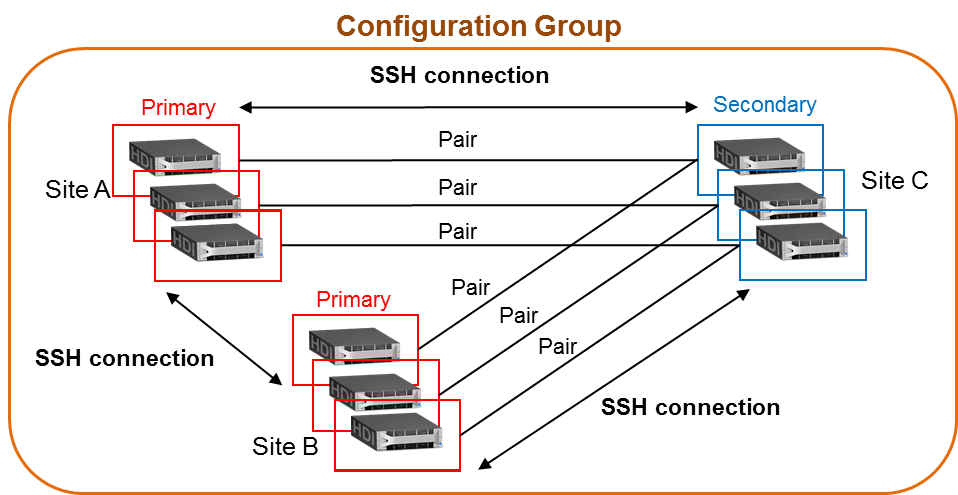 nasroot@node0:~$ sudo maintexec foscripts/setup_pair
*** There is no configuration group yet. ***

>>> Define a new configuration group name.
>>> Please use only alphanumeric characters and underscore, not more than 20 characters.

New configuration group name: Group_1

>>> Select an operation.

Operations:
        1. Add a pair
        2. Edit a pair
        3. Delete a pair
        4. Display pairs
        0. Exit

Select an operation. [0-4]:
Operation target
5-1. Setup
Define Storage Policy configuration
Where: Same node with #2
Action:
Execute the following commandsudo maintexec foscripts/setup_storage_policy
Input information according to the dialog.You can just check the current configuration andfinish if the default setting is OK for you.
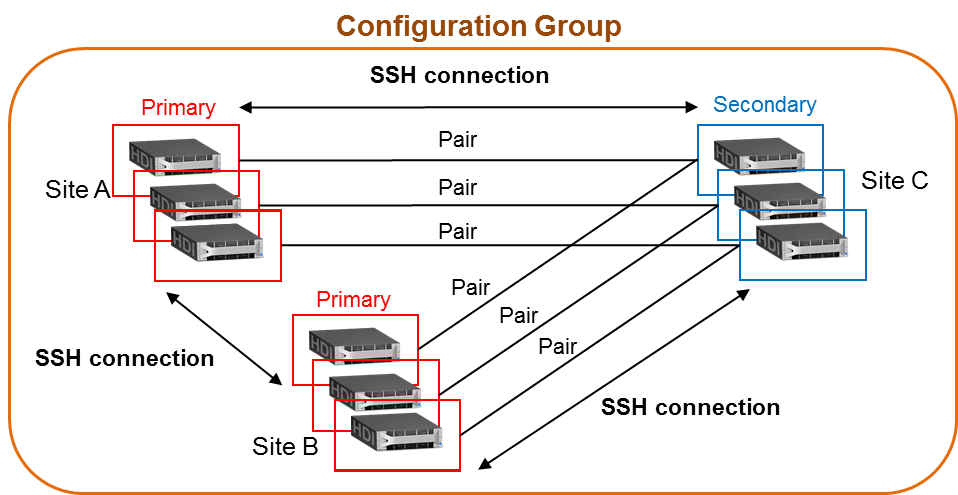 nasroot@node0:~$ sudo maintexec foscripts/setup_storage_policy

>>> Select an operation.

Operations:
        1. Display pairs and storage policies
        2. Configure storage policy
        0. Exit

Select an operation. [0-2]:
Operation target
5-1. Setup
Define Pair Group (Optional)
Where: Same node with #2
Action:
Execute the following commandsudo maintexec foscripts/setup_pair_group
Input information according to the dialog
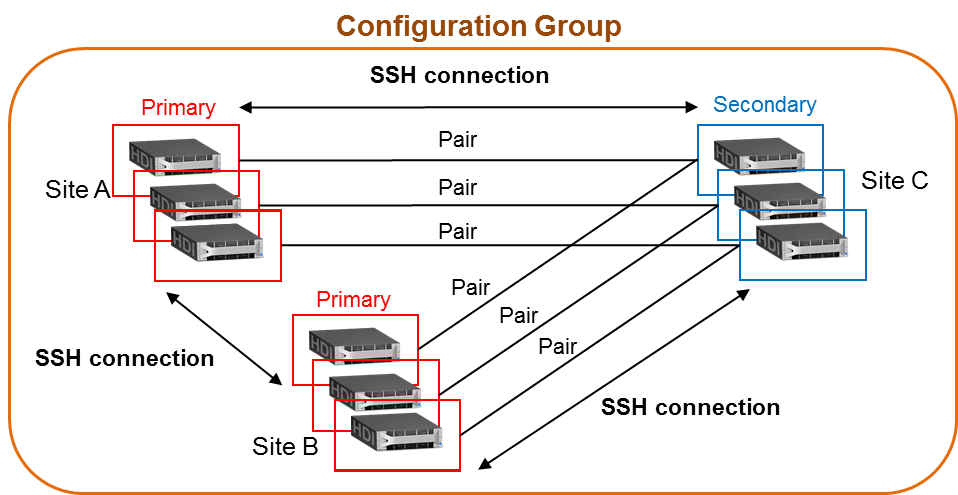 nasroot@node0:~$ sudo maintexec foscripts/setup_pair_group

>>> Select an operation.

Operations:
        1. Add a pair group
        2. Edit a pair group
        3. Delete a pair group
        4. Display pair groups
        0. Exit

Select an operation. [0-4]:
Operation target
5-1. Setup
Check failover configuration
Where: Same node with #2
Action:
Execute the following commandsudo maintexec foscripts/dump_settings
Check if the configuration is correct
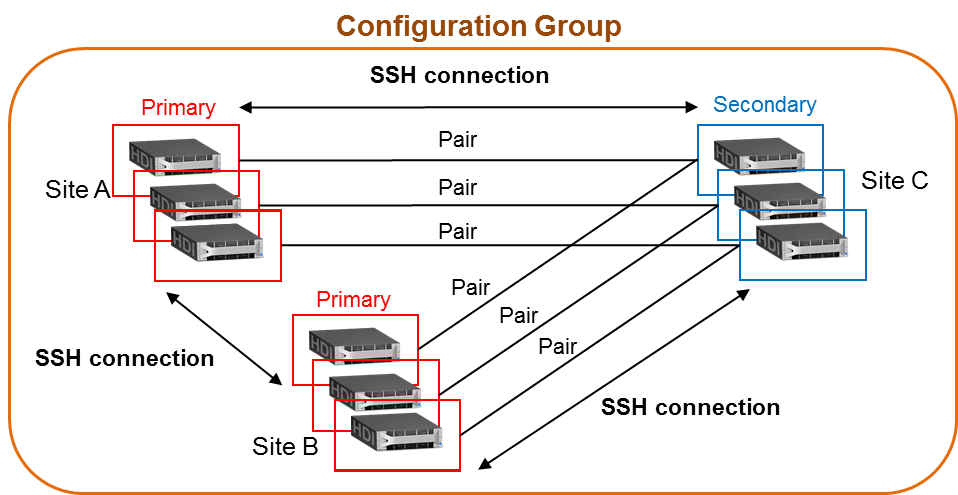 nasroot@node0:~$ sudo maintexec foscripts/dump_settings 

====== Pair and storage policy configuration ======

#    Primary         Secondary       File system   Storage policy
--------------------------------------------------------------------------
1    10.213.137.206  10.213.137.182  Data          Auto with total (default)
                                     Legal         Auto with total (default)
--------------------------------------------------------------------------
2    10.213.137.132  10.213.137.247  (All)         Auto with usage (with 100 GB margin) (default)
--------------------------------------------------------------------------
3    10.213.137.133  10.213.137.248  (All)         Auto with usage (with 100 GB margin) (default)
--------------------------------------------------------------------------

Finished.

====== Pair group configuration ======

*** There is no pair groups defined. ***

nasroot@node0:~$
Operation target
5-1. Setup
Synchronize failover configuration across the nodes
Where: Same node with #2
Action:
Execute the following commandsudo maintexec foscripts/sync_settings
Check if there is no errors displayed on the console
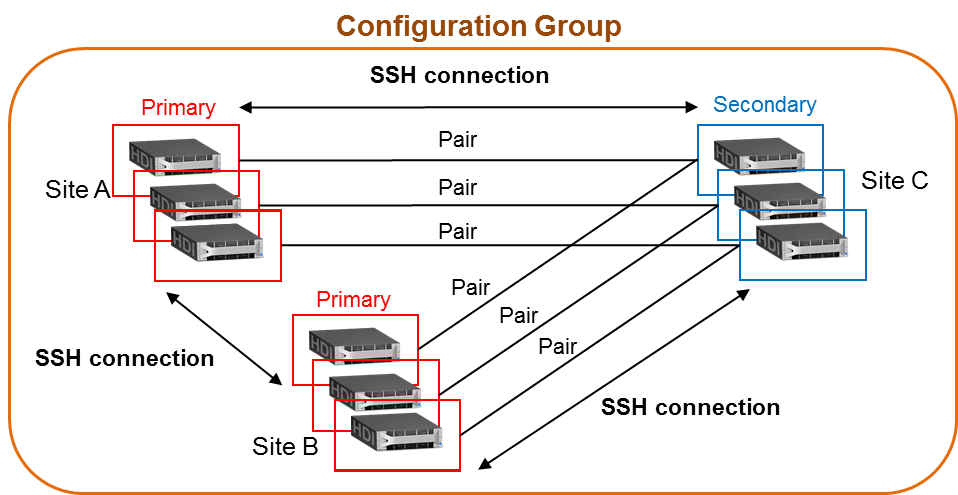 nasroot@HDITEST206:~$ sudo maintexec foscripts/sync_settings 
2018-10-05 11:01:59 JST: HDITEST206: ----- Synchronize Unique SSH key to all nodes -----
2018-10-05 11:01:59 JST: HDITEST206: Getting my IP address ...
2018-10-05 11:02:00 JST: HDITEST206: Getting a list of nodes defined in the pair configuration ...
2018-10-05 11:02:00 JST: HDITEST206: Cleaning up Unique keys ...
2018-10-05 11:02:01 JST: HDITEST206: Generating a Unique key pair ...
2018-10-05 11:02:01 JST: HDITEST206: Registering a new SSH key ...
2018-10-05 11:02:02 JST: HDITEST206: Removing default SSH key ...
2018-10-05 11:02:04 JST: HDITEST206: Removing SSH key on 10.213.137.182 ...
2018-10-05 11:02:06 JST: HDITEST206: Sending SSH keys to 10.213.137.182 ...
(omit)
2018-10-05 11:02:39 JST: HDITEST206: ----- Synchronizing failover configuration with all nodes -----
2018-10-05 11:02:39 JST: HDITEST206: Transferring failover configuration files to 10.213.137.182 ...
2018-10-05 11:02:39 JST: HDITEST206: Transferring failover configuration files to 10.213.137.248 ...
2018-10-05 11:02:40 JST: HDITEST206: Transferring failover configuration files to 10.213.137.132 ...
2018-10-05 11:02:41 JST: HDITEST206: Transferring failover configuration files to 10.213.137.133 ...
2018-10-05 11:02:41 JST: HDITEST206: Transferring failover configuration files to 10.213.137.247 ...
2018-10-05 11:02:41 JST: HDITEST206: Completed.
Operation target
5-1. Setup
Define failover configuration for another Configuration Group if necessary (i.e. Not all nodes are connected over SSH)
Where: A node which is not included in the pairs defined at #2
Action:
Execute the same operations as #2 - #6. If you upgrade from v2.x, execute the same operation in #1.
Note: Please define a different Configuration Group          name! Otherwise the other configuration group’s          settings will be overridden.
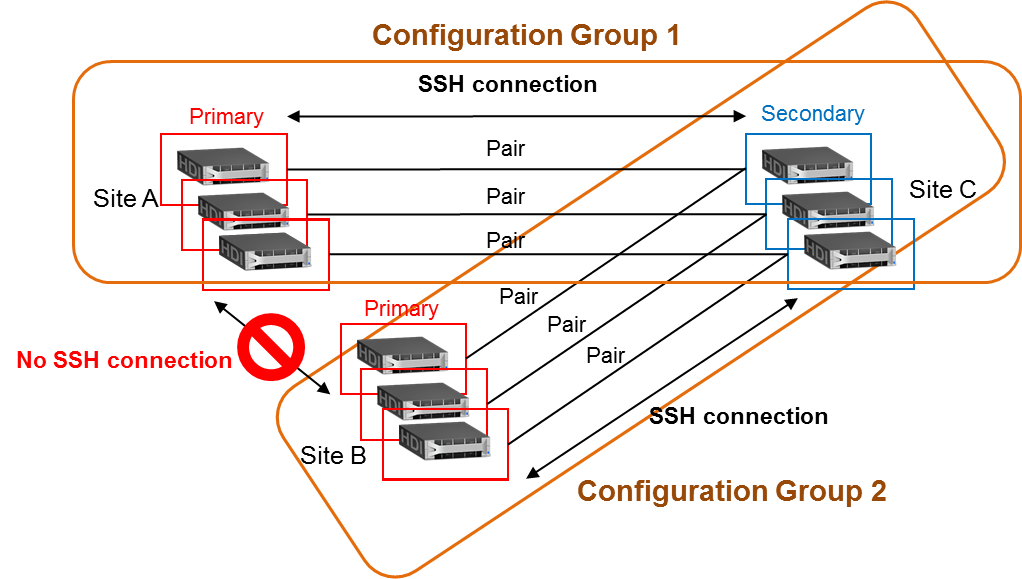 Operation target
5-1. Setup
(Only if Large File Transfer function is used)Enable MQE and indexing on HCP system and tenant (reason)
Where: HCP
Action:
Login to HCP SMC (System Management Console)
Go to “Service”  “Search”
Check “Enable metadata query API” and “Enable indexing”
Go to “Tenants”  the tenant HDI is connected to
Enable “Search” feature
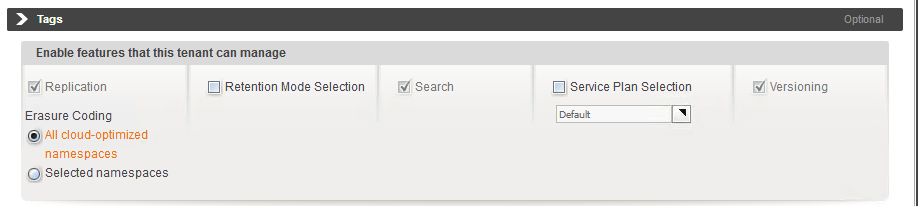 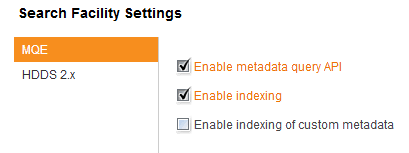 5-2. Test
Execute backup configuration
Where: Each primary node
Action:
Execute the following commandsudo maintexec foscripts/backup_configs
Check if there is no error message displayed
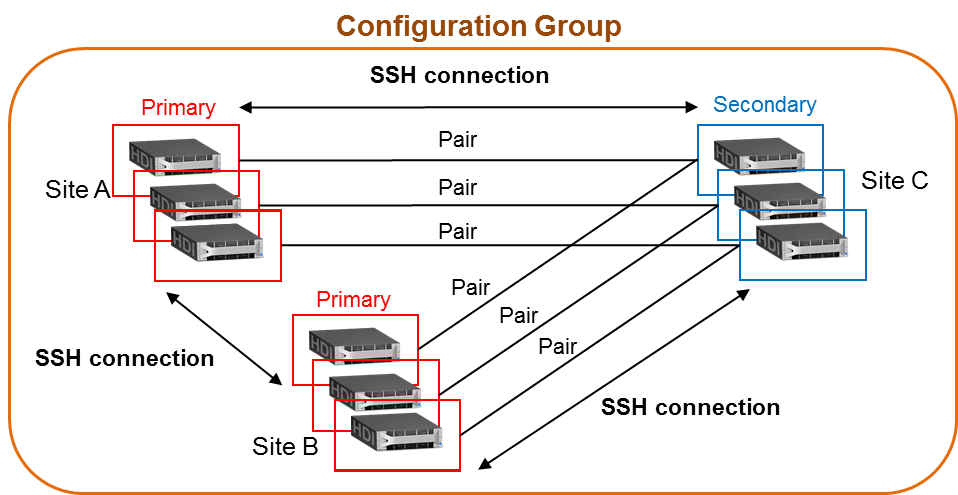 nasroot@HDITEST206:~$ sudo maintexec foscripts/backup_configs                                                                                                                                                                                 
2018-10-05 11:04:41 JST: HDITEST206: Checking resource group status ...
2018-10-05 11:04:44 JST: HDITEST206: Preparing ...
2018-10-05 11:04:44 JST: HDITEST206: Getting file system settings ...
2018-10-05 11:04:47 JST: HDITEST206: Getting CIFS share settings ...
2018-10-05 11:04:57 JST: HDITEST206: Getting NFS share settings ...
2018-10-05 11:05:03 JST: HDITEST206: Getting migration task settings ...
2018-10-05 11:05:08 JST: HDITEST206: Getting Large File Transfer settings ...
2018-10-05 11:05:09 JST: HDITEST206: Getting Cache Resident settings ...
2018-10-05 11:05:09 JST: HDITEST206: Getting network settings ...
2018-10-05 11:05:10 JST: HDITEST206: Getting host name ...
2018-10-05 11:05:10 JST: HDITEST206: Getting system UUID ...
2018-10-05 11:05:10 JST: HDITEST206: Building an archive file ...
2018-10-05 11:05:10 JST: HDITEST206: Uploading configuration archive file hdiconf_10.213.137.206_HDITEST206_88d3f630-0a68-4e74-846e-df81d3da84f9.tar.gz to HCP ...
2018-10-05 11:05:14 JST: HDITEST206: Completed.
nasroot@HDITEST206:~$
Operation target
5-2. Test
Check resources
Where: Either of primary or secondary node in each pair
Action:
Execute the following commandsudo maintexec foscripts/check_resources
Result is displayed on the console. Check if there is no resource conflict and shortage
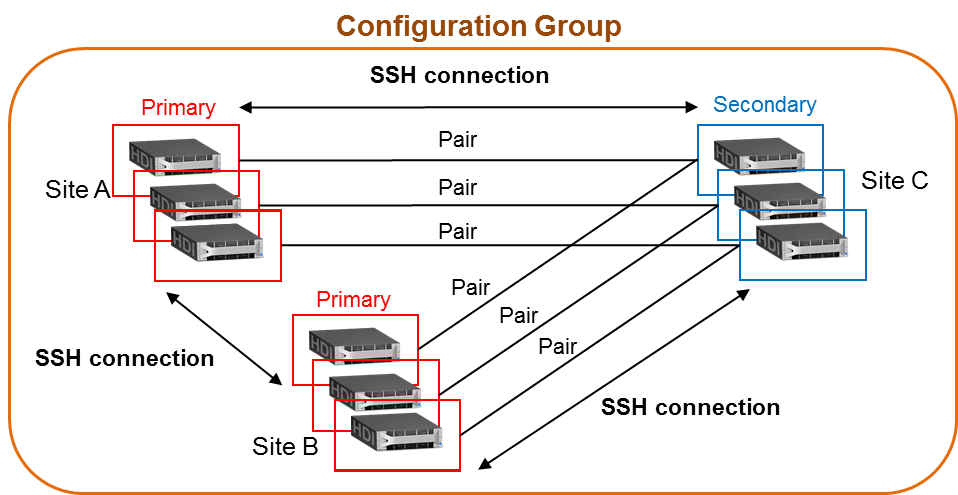 nasroot@HDITEST206:~$ sudo maintexec foscripts/check_resources 
2018-10-05 11:05:49 JST: HDITEST206: I am a primary node.
2018-10-05 11:05:49 JST: HDITEST206: Secondary nodes of my pairs: ['10.213.137.182']
2018-10-05 11:05:49 JST: HDITEST206: Executing check_resources on 10.213.137.182 ...
2018-10-05 11:05:51 JST: DT235001063: Loading HCP configuration ...
2018-10-05 11:05:51 JST: DT235001063: Getting node information ...
(omit)
2018-10-05 11:06:36 JST: DT235001063: File system Data:
2018-10-05 11:06:36 JST: DT235001063:     Capacity (file system): 110 GB
2018-10-05 11:06:36 JST: DT235001063:     Capacity (work space): 40 GB
2018-10-05 11:06:36 JST: DT235001063:     Policy: Auto with total
2018-10-05 11:06:36 JST: DT235001063:     Sufficient: yes
2018-10-05 11:06:36 JST: DT235001063: File system Legal:
2018-10-05 11:06:36 JST: DT235001063:     Capacity (file system): 40 GB
2018-10-05 11:06:36 JST: DT235001063:     Capacity (work space): 0 GB
2018-10-05 11:06:36 JST: DT235001063:     Policy: Auto with total
2018-10-05 11:06:36 JST: DT235001063:     Sufficient: yes
2018-10-05 11:06:36 JST: DT235001063: Remaining storage:
2018-10-05 11:06:36 JST: DT235001063:     vg0: 3364 GB
2018-10-05 11:06:36 JST: DT235001063: === Resource check completed ===
nasroot@HDITEST206:~$
Operation target
5-2. Test
Dry-run failover (Optional but recommended)
Where: One of the nodes
Action:
Execute the following commandsudo maintexec foscripts/dry_run_failover
Select all pairs and execute failover following with the dialog
Confirm there is no error messages!
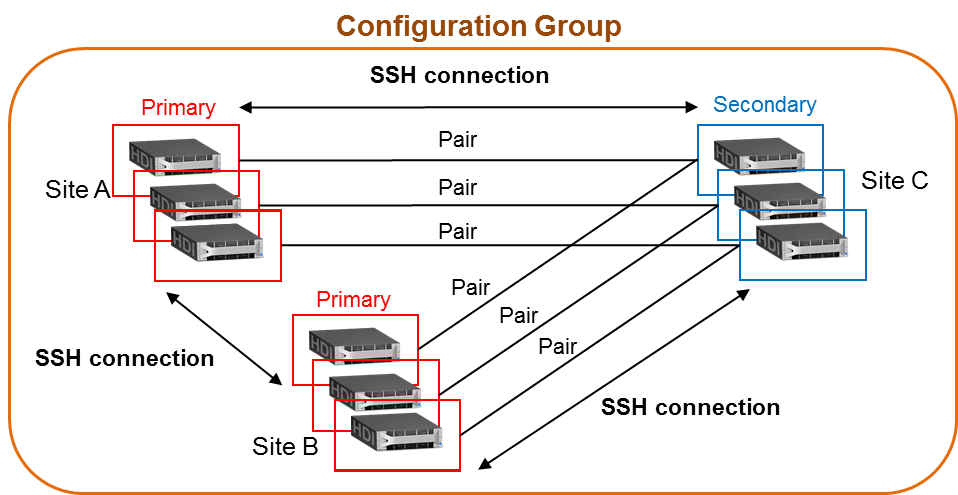 nasroot@HDITEST206:~$ sudo maintexec foscripts/dry_run_failover 

----- Defined pair groups -----

*** There is no pair groups defined. ***


>>> Select a pair(s) to failover.

Defined pairs:
        1. 10.213.137.206 - 10.213.137.182
        2. 10.213.137.132 - 10.213.137.247
        3. 10.213.137.133 - 10.213.137.248

Select a pair(s) (separate with comma for multiple selection) [1-3]: 1,2,3
Operation target
5-2. Test
Execute Synchronization of file systems
Where: Each secondary node
Action:
Execute the following commandsudo maintexec foscripts/sync_fs
Confirm there is no error messages displayed
Confirm file systems are created by “sudo fslist”
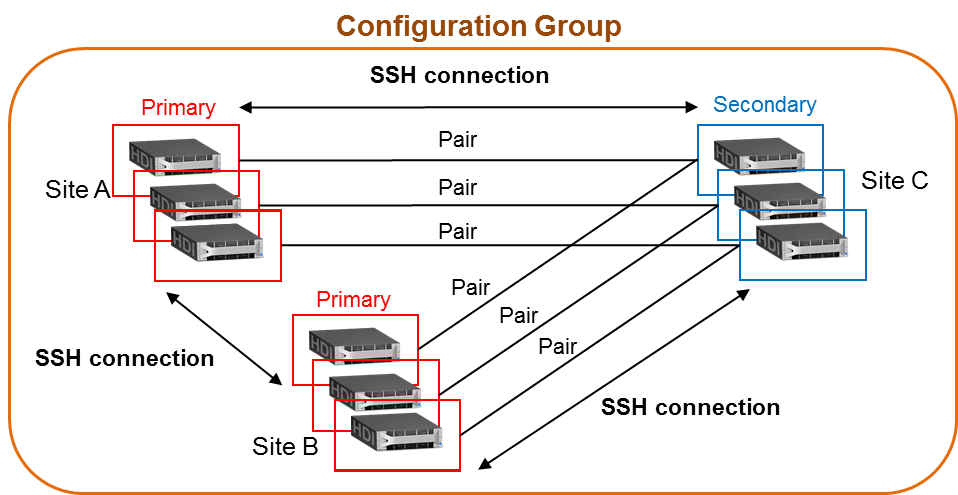 nasroot@DT235001063:~$ sudo maintexec foscripts/sync_fs 
2018-10-05 11:13:36 JST: DT235001063: Checking parallel execution ...
2018-10-05 11:13:40 JST: DT235001063: Checking resource group status ...
(omit)
2018-10-05 11:14:16 JST: DT235001063: --- Synchronize configuration of Legal ---
2018-10-05 11:14:16 JST: DT235001063: Legal does not exist.
2018-10-05 11:14:16 JST: DT235001063: Creating Legal ...
2018-10-05 11:14:25 JST: DT235001063: Mounting Legal ...
2018-10-05 11:14:32 JST: DT235001063: Saving the latest configuration ...
2018-10-05 11:14:33 JST: DT235001063: === Clean up unnecessary file systems on this node ===
2018-10-05 11:14:33 JST: DT235001063: File systems synced from 10.213.137.206: ['Data', 'Legal']
2018-10-05 11:14:33 JST: DT235001063: File systems to be failed over from 10.213.137.206: ['Data', 'Legal']
2018-10-05 11:14:33 JST: DT235001063: No file systems from 10.213.137.206 can be deleted.
2018-10-05 11:14:33 JST: DT235001063: Completed.
nasroot@DT235001063:~$
Operation target
5-2. Test
Try-out failover (Optional but recommended)
Where: One of the nodes
Action:
Execute the following commandsudo maintexec foscripts/try_out_failover
Select all pairs and execute failover with following the dialog
Confirm if there is no errors displayed
Confirm all file systems, shares,migration tasks are restored
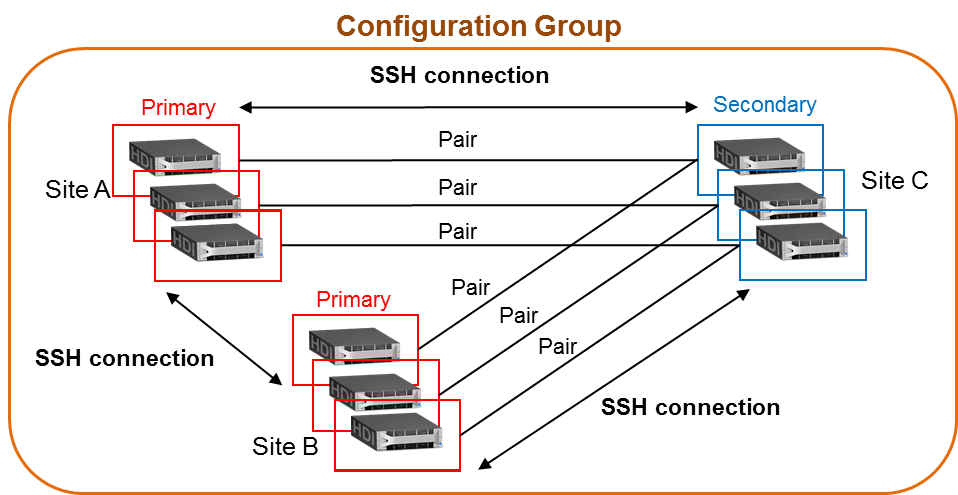 nasroot@HDITEST206:~$ sudo maintexec foscripts/try_out_failover 

----- Defined pair groups -----

*** There is no pair groups defined. ***


>>> Select a pair(s) to failover.

Defined pairs:
        1. 10.213.137.206 - 10.213.137.182
        2. 10.213.137.132 - 10.213.137.247
        3. 10.213.137.133 - 10.213.137.248

Select a pair(s) (separate with comma for multiple selection) [1-3]: 1,2,3
Operation target
5-2. Test
Delete resources on secondary nodes (only if try-out failover is executed)
Where: Each secondary node
Action:
Execute the following commandsudo maintexec foscripts/delete_all_fs
Select “All file systems” and proceed
Confirm there is no file systemsby “sudo fslist”
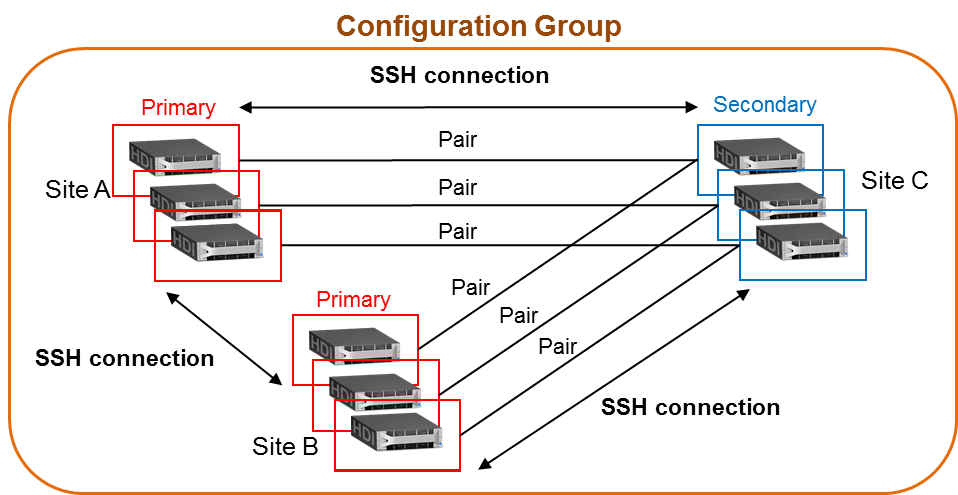 nasroot@DT235001063:~$ sudo maintexec foscripts/delete_all_fs           
2018-10-05 10:37:28 JST: DT235001063: Checking resource group status ...
                                                                     
>>> Specify file systems you want to delete.                               
                                                                                     
Menu:                                                                                         
        1. All file systems                                                                                
        2. Specify a file system(s)                                                           
        3. File systems from 10.213.137.206                           
        0. Exit                                                                
                                                          
Select file systems. [0-3]: 1                                                  
                                                                                
Getting a list of file systems on this node ... 
(omit)
Operation target
5-3. Regular Job Registration
Register cron job for periodic backup and synchronization
Where: Each node
Action:
Execute the following commandsudo maintexec foscripts/register_cron
This script decides which (primary or secondary) node I am and register appropriate script to cron in /etc/cron.d/foscripts
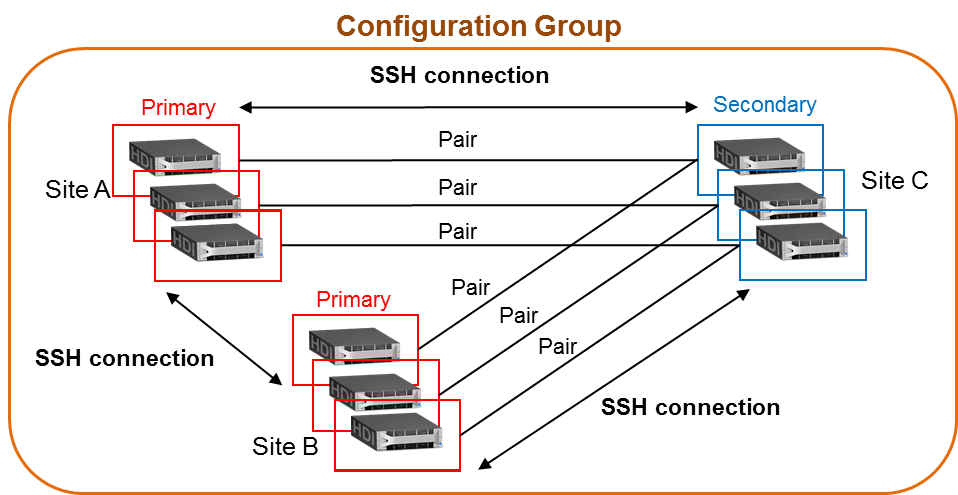 nasroot@HDITEST206:~$ sudo maintexec foscripts/register_cron 
2018-10-05 11:19:03 JST: HDITEST206: Registering backup_configs as a cron job ...
2018-10-05 11:19:03 JST: HDITEST206: Completed.
nasroot@HDITEST206:~$
nasroot@DT235001063:~$ sudo maintexec foscripts/register_cron 
2018-10-05 11:19:35 JST: DT235001063: Registering sync_fs as a cron job ...
2018-10-05 11:19:35 JST: DT235001063: Completed.
nasroot@DT235001063:~$
Operation target
5-3. Regular Job Registration
backup_configs is executed 20 minutes past every 4 hour
sync_fs is executed 50 minutes past every 4 hour
These are same as v2.3
Advanced options for registering cron jobs
Disable sending alerts even if some error occurredsudo maintexec foscripts/register_cron --no-send-alert
Disable resource check on secondary nodesudo maintexec foscripts/register_cron --no-check-resources
You want to remove the cron jobs?sudo maintexec foscripts/register_cron --remove
5-4. Normal Operation
Check messages to confirm there is no errors occurred while regular backup configuration or synchronization of file systems
Where: Each node
Action:
Check if the following messages were sent
KAQM80101-E on primary nodes
KAQM80103-E on secondary nodes
KAQM80104-E on secondary nodes
If you found the error messages,follow troubleshooting steps
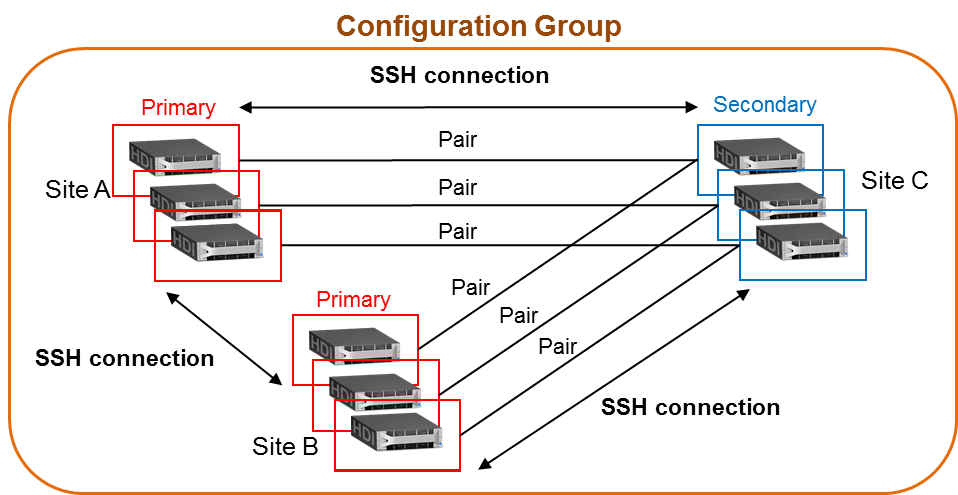 Operation target
5-5. Under Disaster (or a situation you want to exec failover)
Execute failover
Where: One of the secondary nodes
Action:
Execute the following command, and answer to the questions in dialogsudo maintexec foscripts/failover
Select a Pair Group or Pair(s) you want to failover
Select “First execution” as execution mode
Select “yes” for HCP failover Q if you want to execute HCP failover
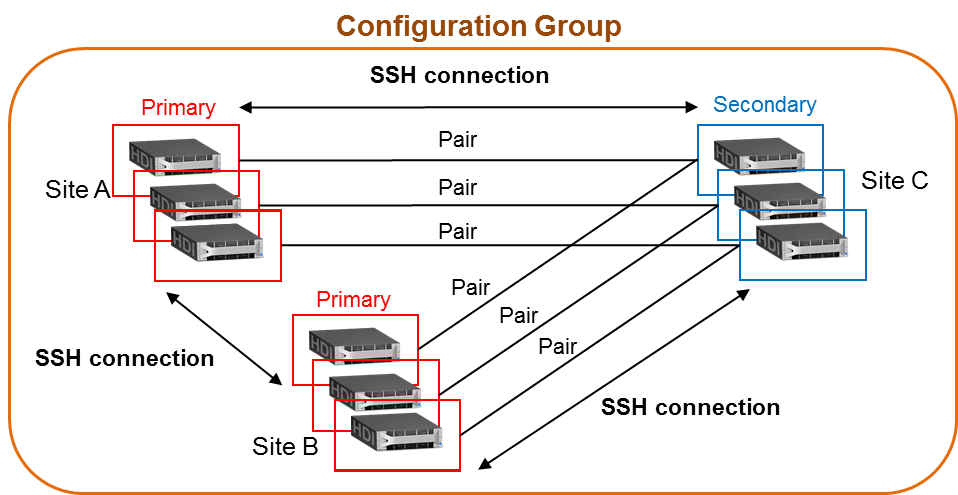 nasroot@DT235001063:~$ sudo maintexec foscripts/failover 

----- Defined pair groups -----

*** There is no pair groups defined. ***


>>> Select a pair(s) to failover.

Defined pairs:
        1. 10.213.137.206 - 10.213.137.182
        2. 10.213.137.132 - 10.213.137.247
        3. 10.213.137.133 - 10.213.137.248

Select a pair(s) (separate with comma for multiple selection) [1-3]: 1,2,3
Operation target
5-5. Under Disaster (or a situation you want to exec failover)
If an error occurred while failover, execute failover again
Where: One of the secondary nodes
Action:
Execute the following command, and answer to the questions in dialogsudo maintexec foscripts/failover
Select the FAILED pair(s) you want to execute failover again
Select “Second execution” as execution mode
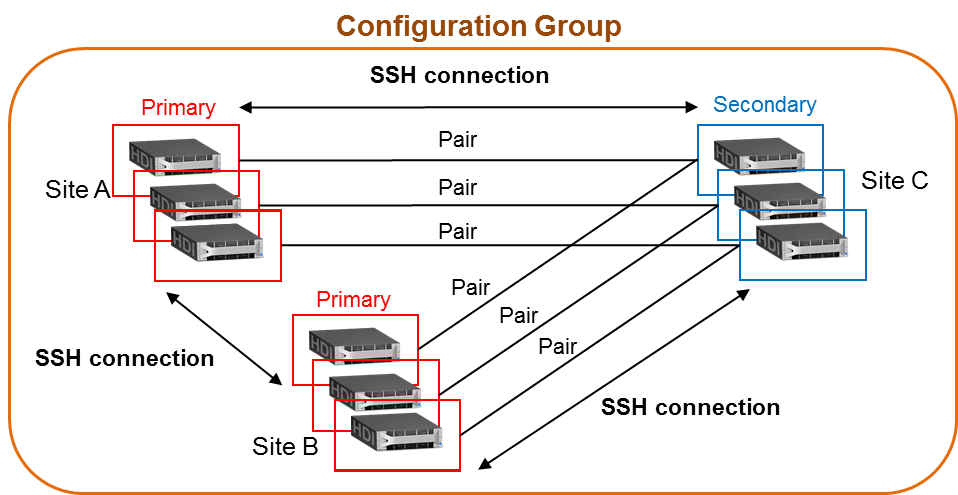 nasroot@DT235001063:~$ sudo maintexec foscripts/failover 
(omit)

>>> Select a pair(s) to failover.

Defined pairs:
        1. 10.213.137.206 - 10.213.137.182
        2. 10.213.137.132 - 10.213.137.247
        3. 10.213.137.133 - 10.213.137.248

Select a pair(s) (separate with comma for multiple selection) [1-3]: 1

>>> Select execution mode.

Execution mode:
        1. First execution
        2. Second execution to retry failed failover

Select execution mode [1-2]: 2
Operation target
5-5. Under Disaster (or a situation you want to exec failover)
“Complete” the failover after you confirmed everything is OK
Where: EACH secondary node
Action:
Confirm every configuration is restored as expected, and you can access shares on the secondary nodes
Execute the following commandsudo maintexec foscripts/complete_failover
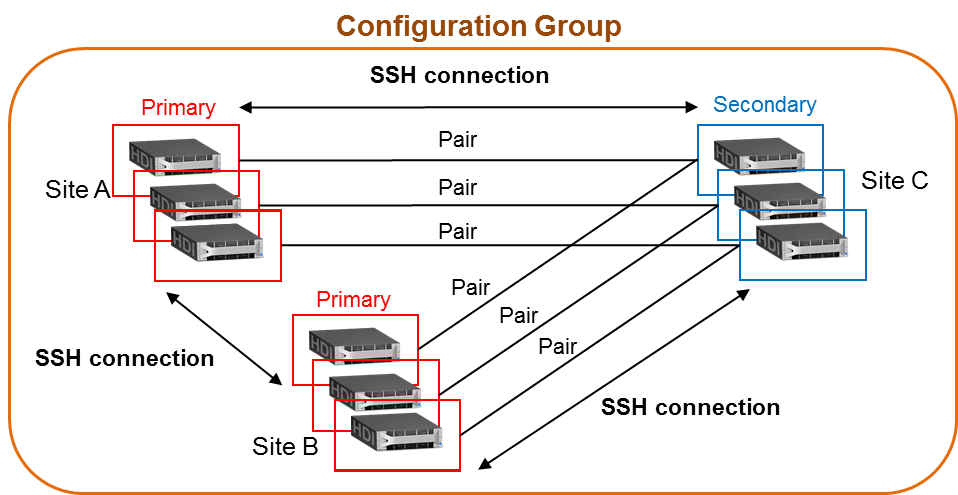 nasroot@DT235001063:~$ sudo maintexec foscripts/complete_failover
Failover succeeded file systems: Data, Protect
Failover failed file systems:                  
Failover pending file systems:
Have you confirmed all configuration has been restored as expected? [yes/no]: yes
Are you really OK to complete this failover? [yes/no]: yes
2018-10-18 19:16:22 JST: DT235001063: Loading HCP configuration ...
2018-10-18 19:16:22 JST: DT235001063: Executing completion process for Data ...
2018-10-18 19:16:30 JST: DT235001063: Large File Transfer is enabled on Data.
2018-10-18 19:16:30 JST: DT235001063: Cleaning up temporary objects of Large File Transfer ...
2018-10-18 19:16:30 JST: DT235001063: Getting total count of temporary objects...
2018-10-18 19:16:34 JST: DT235001063: No temporary objects found.
2018-10-18 19:16:34 JST: DT235001063: Enabling migration tasks on Data ...
2018-10-18 19:16:40 JST: DT235001063: Enabling migration task Data ...
2018-10-18 19:16:49 JST: DT235001063: Data completed.       
2018-10-18 19:16:49 JST: DT235001063: Executing completion process for Protect ...
2018-10-18 19:16:54 JST: DT235001063: Large File Transfer is not enabled on Protect.
2018-10-18 19:16:54 JST: DT235001063: Protect completed.
2018-10-18 19:16:54 JST: DT235001063: Enabling execution of backup_configs on this node ...
2018-10-18 19:16:54 JST: DT235001063: Completed.             
nasroot@DT235001063:~$
Operation target
5-5. Under Disaster (or a situation you want to exec failover)
Confirm the primary nodes you failed over are completely down to avoid “split-brain” situation
Where: All primary nodes you failed over
Action:
Power off the node if possible.
If #1 is not possible, stop resource group on the node.
If #2 is not possible, delete the file systems that you failed over.
If #3 is not possible, disable themigration tasks, delete the sharesand unmount the file systems
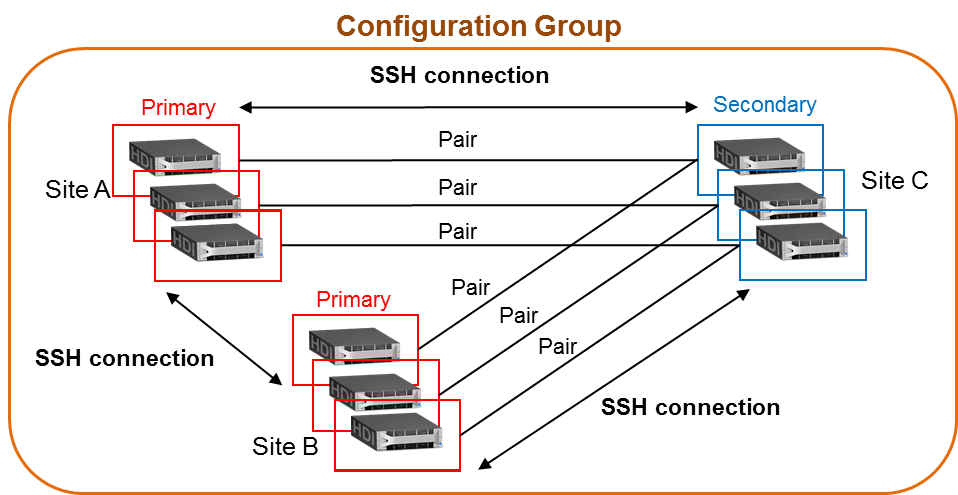 Operation target
5-5. Under Disaster (or a situation you want to exec failover)
Configure migration tasks if necessary
Where: All primary nodes you failed over
Action:
Check start time of each migration tasks.Start time of each migration task is set to start at 24 hours after the failover
Change start time if you are not comfortable with the start time set by the scripts on failover
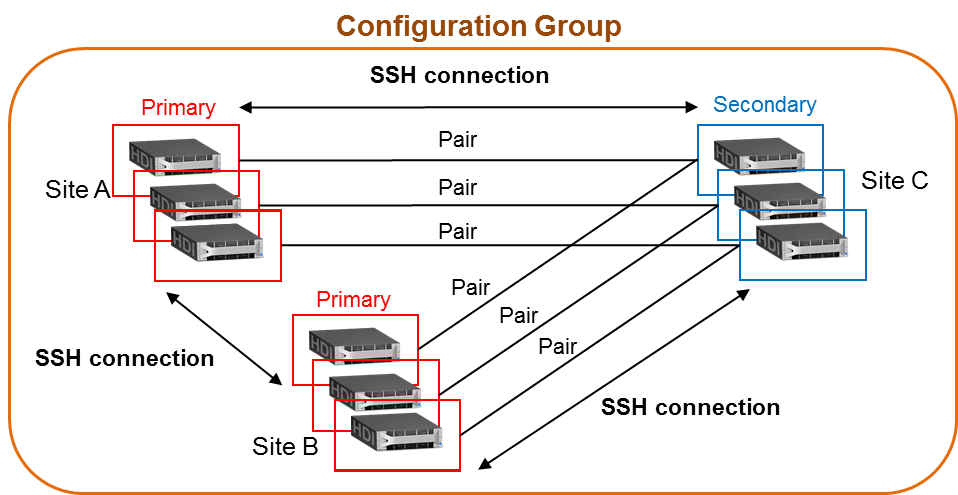 Operation target
5-6. After recovery from Disaster
Recovered with full rebuild of the primary nodes?
 5-6-1. After recovery from Disaster (full rebuild)
Recovered without full rebuild of the primary nodes?
 5-6-2. After recovery from Disaster (without rebuild)
5-6-1. After recovery from Disaster (full rebuild)
Configure the primary nodes completely same as its original configuration before disaster
Where: Each primary node you failed over
Action:
Configure the nodes completely same as its original configuration, other than file systems(OS installation, license, DNS/AD/HCP, …)
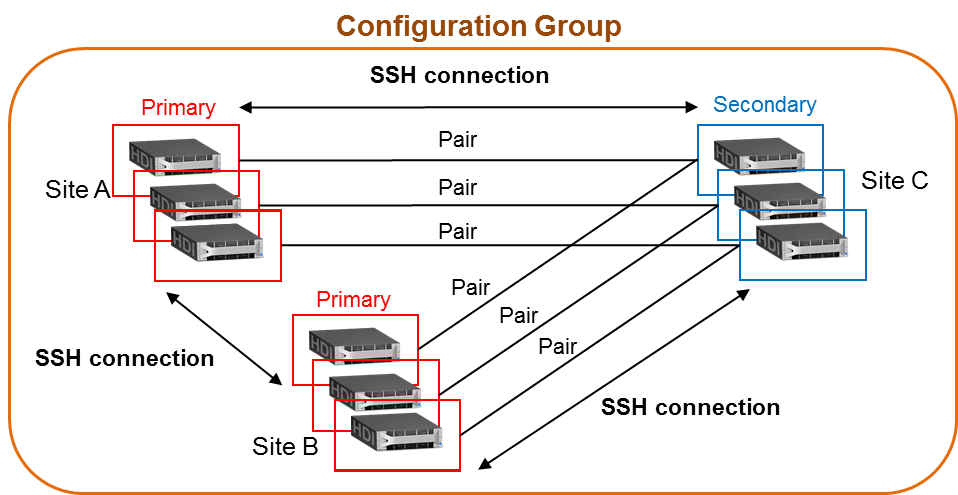 Operation target
5-6-1. After recovery from Disaster (full rebuild)
Install the scripts on the nodes
Where: Each primary node you failed over
Action:
Do procedure of 5-1 #1 (Install scripts)
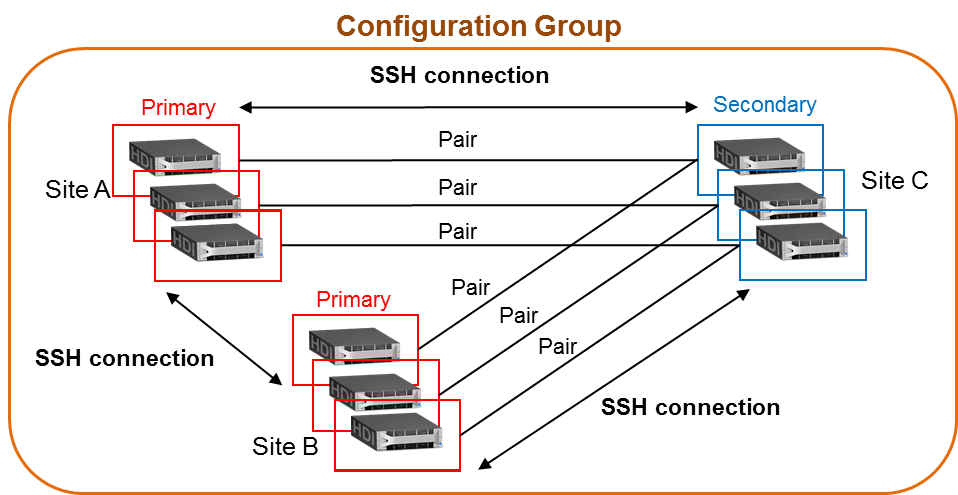 Operation target
5-6-1. After recovery from Disaster (full rebuild)
Synchronize the failover configuration from secondary node
Where: One of the secondary nodes
Action:
Execute the following commandsudo maintexec foscripts/sync_settings
All failover configuration will be sync’ed from the secondary node to all primary nodesUnique SSH key is also registeredagain
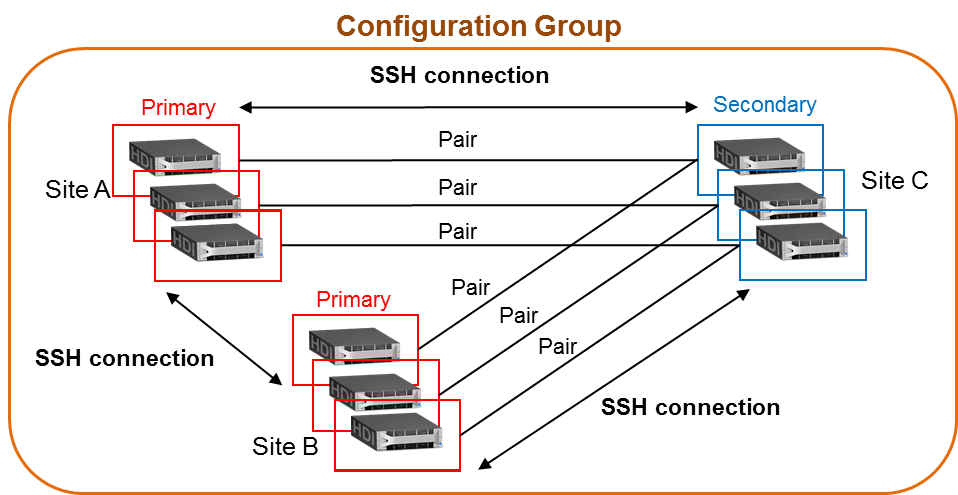 Operation target
5-6-1. After recovery from Disaster (full rebuild)
Backup data and configuration on secondary nodes
Where: Each secondary node
Action:
Execute the following command to backup configurationsudo maintexec foscripts/backup_configs
Execute migration tasks for file systems to be failed back to push the latest data to HCP
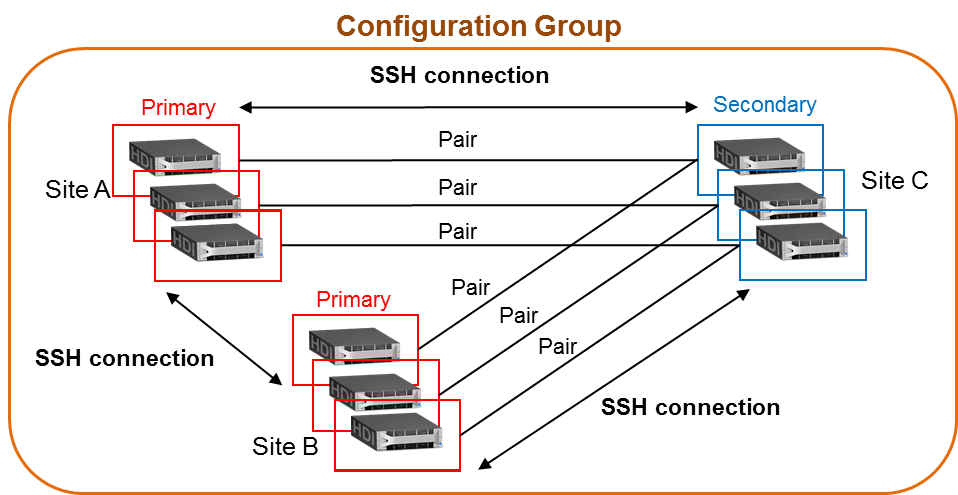 Operation target
5-6-1. After recovery from Disaster (full rebuild)
(Optional) Execute rehearsal failback if you want
Where: One of the nodes
Action:
To execute Dry-run failover,sudo maintexec foscripts/failback --dry-run
To execute Try-out failoversudo maintexec foscripts/failback --try-out
Delete all file systems on EACH primary node if you executedTry-out failoversudo maintexec foscripts/delete_all_fs
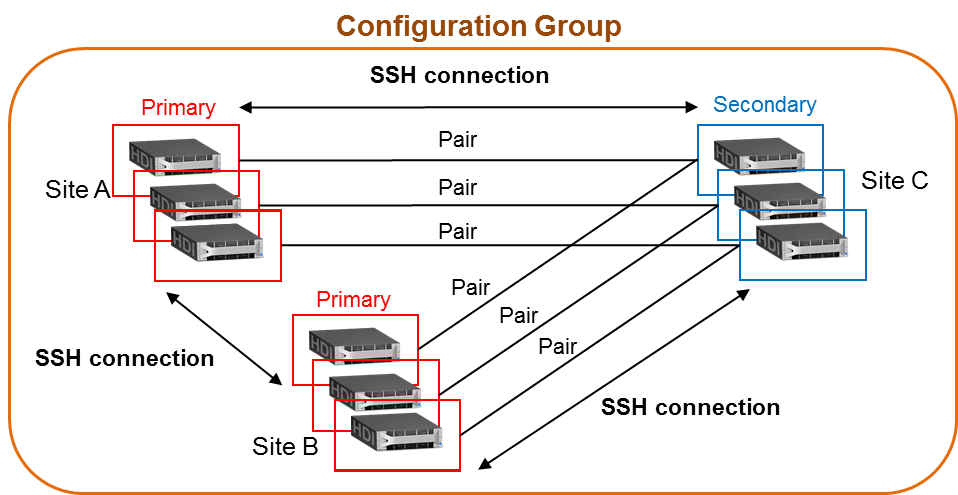 Operation target
5-6-1. After recovery from Disaster (full rebuild)
Execute failback
Where: One of the nodes
Action:
Execute the following commandsudo maintexec foscripts/failbackThe usage is same as “failover” command
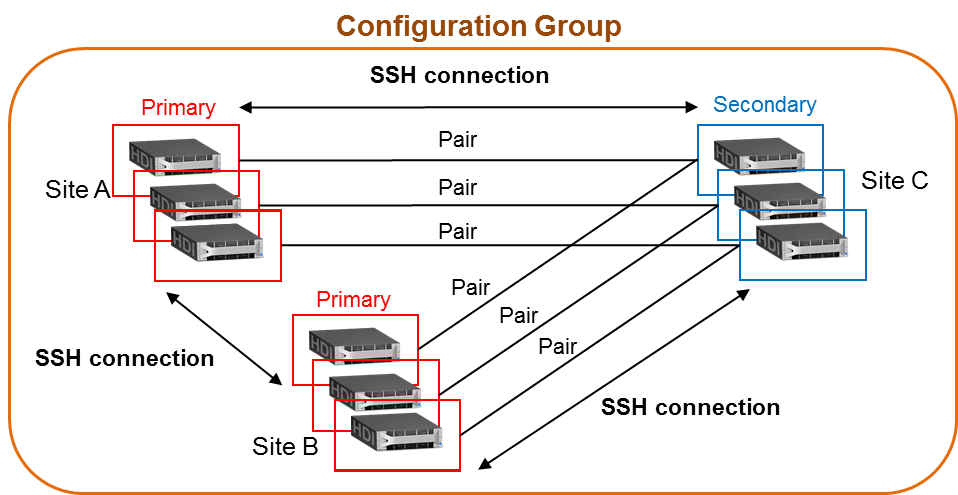 nasroot@DT235001063:~$ sudo maintexec foscripts/failback 

----- Defined pair groups -----

*** There is no pair groups defined. ***


>>> Select a pair(s) to failback.

Defined pairs:
        1. 10.213.137.206 - 10.213.137.182
        2. 10.213.137.132 - 10.213.137.247
        3. 10.213.137.133 - 10.213.137.248

Select a pair(s) (separate with comma for multiple selection) [1-3]: 1,2,3
Operation target
5-6-1. After recovery from Disaster (full rebuild)
Confirm all failback completed successfully, and “complete” failback
Where: Each primary node that you executed failback
Action:
Confirm all resources are running as expected on each primary node(Share access, migration task status)
After you confirmed #1, execute the following command sudo maintexec foscripts/complete_failbackUntil this command is executed,scheduled backup configuration doesnot work (to avoid backing up anyresources with “wrong” status)
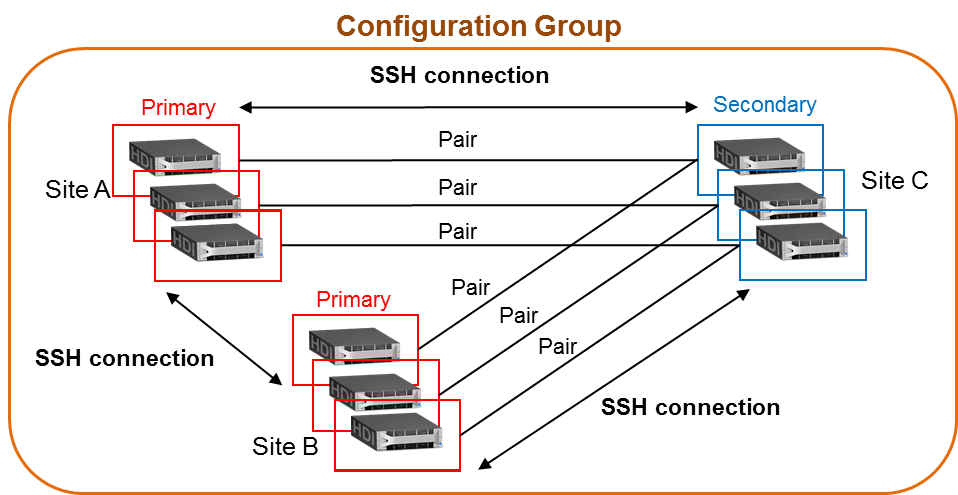 nasroot@HDITEST206:~$ sudo maintexec foscripts/complete_failback                   
2018-10-05 11:04:40 JST: HDITEST206: Enabling execution of backup_configs on this node ...                                                                      
nasroot@HDITEST206:~$
Operation target
5-6-1. After recovery from Disaster (full rebuild)
Register cron job again
Where: Each primary node that you executed failback
Action:
Execute the following command to register regular backup jobsudo maintexec foscripts/register_cron
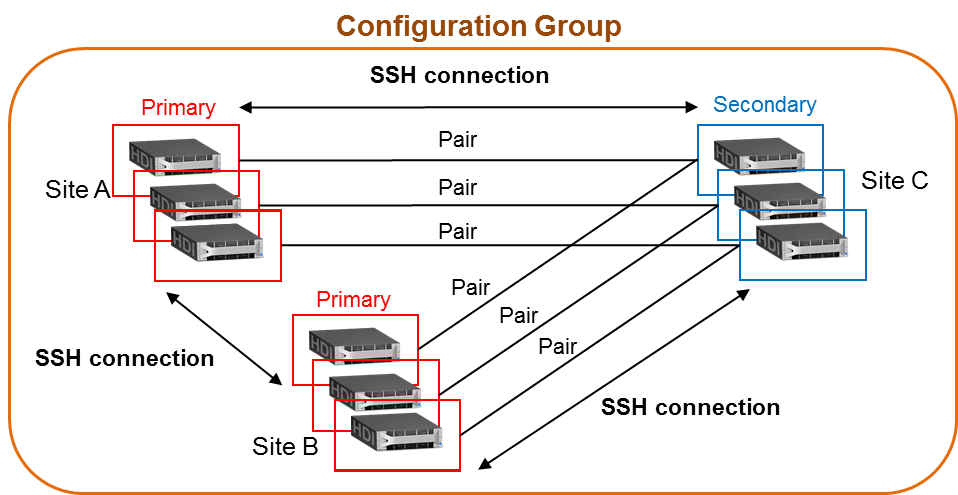 Operation target
5-6-2. After recovery from Disaster (without rebuild)
Delete file systems on primary nodes that you failed over
Where: EACH primary node that you failed over
Action:
Execute the following commandsudo maintexec foscripts/delete_all_fs
If you executed failover for a part of the file systems on the node, you canselect which file system to delete
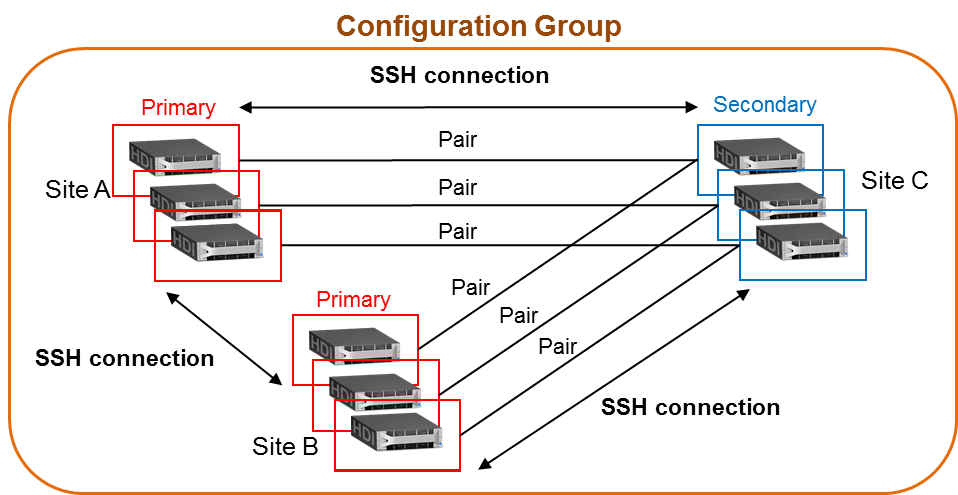 nasroot@HDITEST206:~$ sudo maintexec foscripts/delete_all_fs 
2018-10-05 12:54:54 JST: HDITEST206: Checking resource group status ...

>>> Specify file systems you want to delete.

Menu:
        1. All file systems
        2. Specify a file system(s)
        0. Exit

Select file systems. [0-2]: 2

Getting a list of file systems on this node ...

File systems on this node:
        1. Data
        2. Legal

Select a file system (separate with comma for multiple selection) [1-2]: 1
Operation target
5-6-2. After recovery from Disaster (without rebuild)
Do  the same steps #4 to #7 as “full rebuild” case
5-7. Clean up
You can clean up all failover configuration to set back to the state just after script installation finished
sudo maintexec foscripts/clean_settings
nasroot@HDITEST206:~$ sudo maintexec foscripts/clean_settings                                       
2018-10-05 10:56:40 JST: HDITEST206: Removing cron job ...                     
2018-10-05 10:56:41 JST: HDITEST206: Removing pair, pair group and storage policy configuration ... 
2018-10-05 10:56:41 JST: HDITEST206: Removing configuration group Group1 ...          
2018-10-05 10:56:41 JST: HDITEST206: Removing Unique SSH key for the configuration group ...        
2018-10-05 10:56:43 JST: HDITEST206: Registering default SSH key ...                  
2018-10-05 10:56:45 JST: HDITEST206: Completed.                                                       
nasroot@HDITEST206:~$
5-8. HCP failover/failback tool
There is a script to operate HCP failover and failback for your convenience
sudo maintexec foscripts/failover_hcp
The following operations can be executed (with dialog)
Failover to replica HCP
Begin data recovery to primary HCP
Complete data recovery to primary HCP
Monitor replication link status
Change primary HCP (and replica HCP) setting on HDI
HCP system-level administrator account information is required
5-9. Comparison with v2.3 (1)
5-9. Comparison with v2.3 (2)
5-9. Comparison with v2.3 (3)
5-9. Comparison with v2.3 (4)
5-9. Comparison with v2.3 (5)
6. Troubleshooting
6-1. Log Collection
 6-2. Typical Errors and Actions
 6-3. Typical Q&A
6-1. Log Collection
Logs of Failover Scripts are included in HDI logs (Alllog)
foscripts-logs-<date-and-time>.tar.gz included in /var/log/sysinfo.tar
Logs of Failover Scripts can be collected manually by executingsudo maintexec foscripts/collect_logs
foscripts-logs-<date-and-time.tar.gz is generated on /home/nasroot/


For live monitoring, you can see /home/nasroot/foscripts/log/hdi_failover_scripts.log
6-2. Typical Errors and Actions (1)
Error
“SSH connection error. (Permission denied (publickey,password).) “
Cause
The script couldn’t use the correct SSH key to connect to a node
Action
Execute the commandsudo maintexec foscripts/sync_settings
If it doesn’t resolve, execute the following command on the node that the script was trying to connect (and failed), then execute the command #1　againsudo maintexec foscripts/int/install_default_key
6-2. Typical Errors and Actions (2)
Error
“Connection failure. (curl: (7) couldn't connect to host)“
Cause
The script couldn’t connect to HCP or proxy server
Action
Make sure HCP and the proxy server is working
Make sure there is no problem on the network between HDI, HCP and the proxy
6-2. Typical Errors and Actions (3)
Error
“Proxy unresolved. (curl: (5) Couldn't resolve proxy 'proxy.hcpaw.net')“
Cause
The script couldn’t resolve proxy name
Action
Make sure DNS is working
6-2. Typical Errors and Actions (4)
Error
“Authentication failure. (<error-message>. error=Unauthorized)“
Cause
Username or password to connect HDI (MAPI) or HCP is wrong
Typically happens when admin changed GUI password of Single/VM
Action
Execute the following commands. You will be asked to input GUI password on #1
sudo maintexec foscripts/int/setup_scripts
sudo maintexec foscripts/int/install_default_key --remove
6-2. Typical Errors and Actions (5)
Error
“Temporary server failure. (<error-message>. error=Service Unavailable)“
Cause
HDI or HCP has a temporary error or in busy status
Action
Wait for a while and retry the operation
If this error continues happening, need to get logs of HDI or HCP
6-2. Typical Errors and Actions (6)
Error
KAQM80101-E Execution of configuration backup is disabled.
Cause
Execution of backup_configs is disabled for safety.
complete_failback script may not have been executed on the primary node after failback completed.
Action
Execute the following on the primary node.sudo maintexec foscripts/complete_failback
6-2. Typical Errors and Actions (7)
Error
“503 was returned for MQE query. (detail: MQE failure: HTTP return code=503, msg=Service Unavailable, error=Unable to service request. Query API is disabled. (code=503))”
Cause
MQE (Query API) is not enabled on the HCP.
MQE is used to clean up temporary objects on namespaces if Large File Transfer function is used
Action
Enable MQE and indexing on the HCP (HCP system level setting)(See 5-1 (8))
DO NOT enable Custom metadata indexing!! Indexing of CM is not required.
6-2. Typical Errors and Actions (8)
Error
“403 was returned when enabling 'Search' for a namespace. (code=403, message=Forbidden, error=Cannot enable search for namespace when it is disabled for the tenant., body=)”
Cause
“Search” feature is not enabled on the HCP tenant.
MQE is used to clean up temporary objects on namespaces if Large File Transfer function is used
Action
Enable “Search” feature on the HCP tenant (See 5-1 (8))
6-2. Typical Errors and Actions (9)
Error
Failure of file system re-creation on regular job (sync_fs) after changing storage policy
Cause
There is not enough storage resource or another file system already uses the LU(s) that the file system being recreated wants to use
Action
Execute the following command on the node to delete all file systems (so that we can recreate all of them)sudo maintexec foscripts/delete_all_fs
Just wait for the next regular sync_fs execution or you can execute the following command manuallysudo maintexec foscripts/sync_fs
6-2. Typical Errors and Actions (10)
Error
Failed to execute failover on replication link <replication-link-name> on HCP. error=Forbidden
Cause
A wrong user name or password was entered for HCP system-level administrator account when executing HCP failover
You might enter HCP tenant administrator account?
Action
Confirm the correct user name and password of HCP system-level administrator account, and execute the same command again.
6-3. Typical Q&A (1)
How can we failover unsupported file systems?
RWCS, ROCS, RHD
Just create the file system on the secondary node same as usual operation to create the 2nd file system for the sharing
When failback case, you can delete file systems other than the “sharing” file system by delete_all_fs command with selecting file systems manually in preparation step of failback
Subtree file system
Unfortunately there is no way to failover Subtree file system.
Estimated failover time displayed on “Dry-run” failover looks different from actual failover time?
It’s just calculation result, so it could be different from actual result depending on network speed, workload on the nodes, etc
6-3. Typical Q&A (2)
It looks sometimes the order of file systems to be failed over is not alphabetical order?
If multiple primary nodes failover to a secondary node (i.e. N to 1), this can happen depending on the timing that failover job on each pair is triggered
What happens If HDI versions are different between primary node and secondary node?
If Large File Transfer (LFT) function is enabled on the primary node but the secondary node doesn’t support LFT (i.e. less than 6.4.0), LFT settings are not restored on the secondary node. Furthermore, LFT settings are NOT failed back to the primary node!
Basically it works other than LFT settings but not fully tested.
6-3. Typical Q&A (3)
It looks the same LU(s) is assigned to a file system on node0 and a file system on node1 when I run dry_run_failover?
dry_run_failover can’t correctly simulate LU assignment if both node0 and node1 have file systems (so this is a restriction)
Use check_resources to see accurate LU assignment simulation
try_out_failover and failover can do accurate LU assignment, so no worries!
6-3. Typical Q&A (4)
It doesn’t seem check_resources considers storage policy change for file systems that have been already synced on a secondary node.
That’s true. check_resources doesn’t check storage conflicts/shortage for file systems that are already created.
Regular execution of sync_fs will re-create the file systems where storage policy is changed, and send an alert if there is a conflict/shortage after the storage policy changed.
6-3. Typical Q&A (5)
What should I do when I changed IP address of a node?
Unfortunately you need to configure the scripts from scratch.
Please execute the following procedure on *each* node.
sudo maintexec foscripts/clean_settings
Please do Setup from 5-1. 2. (setup_pair)
END
HDI Failover Scripts v3.0
October 2018
HDI Engineering
IT Platform Products Management Division
Hitachi, Ltd
140
[Speaker Notes: 本日は有難うございました。]